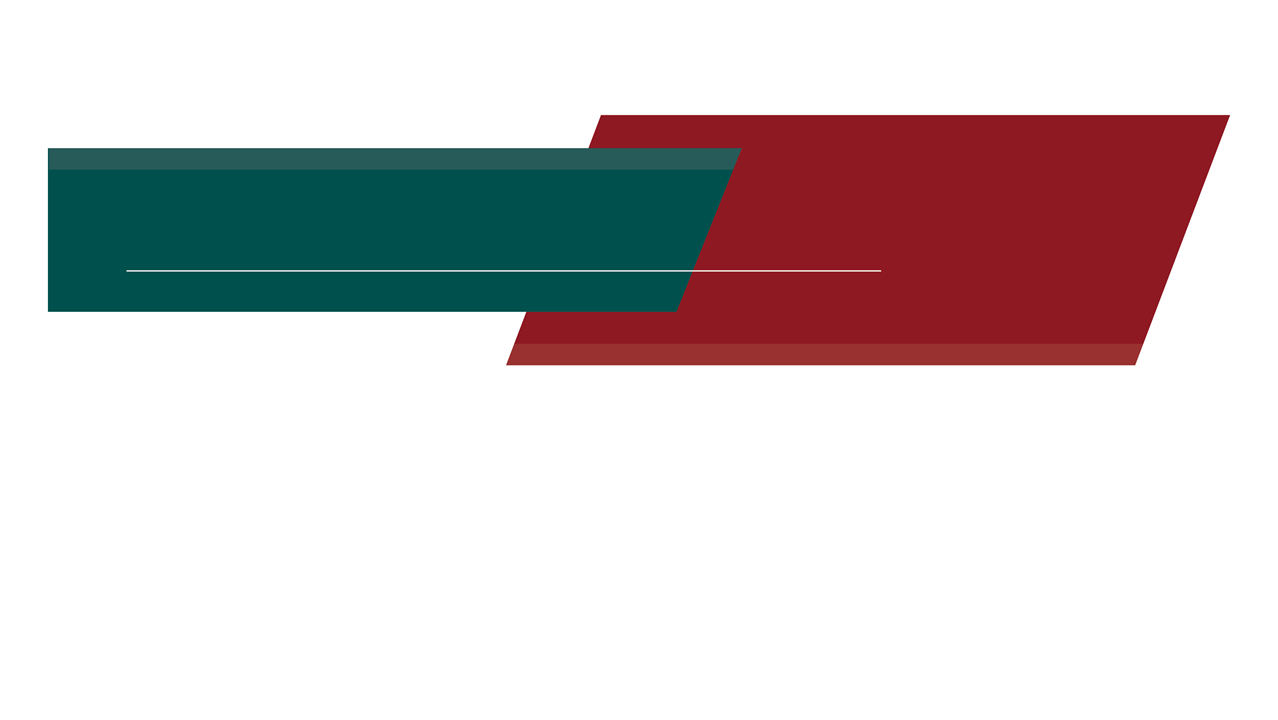 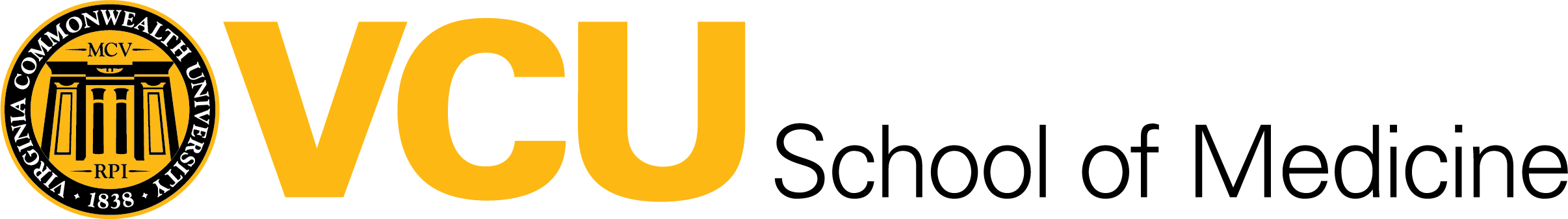 ADVANCED DEGREE ORIENTATION
Welcome!
Hoşgeldiniz     أهلا بك     欢迎    خوش آمدید       Bienvenidos     Bienvenue
स्वागत हे
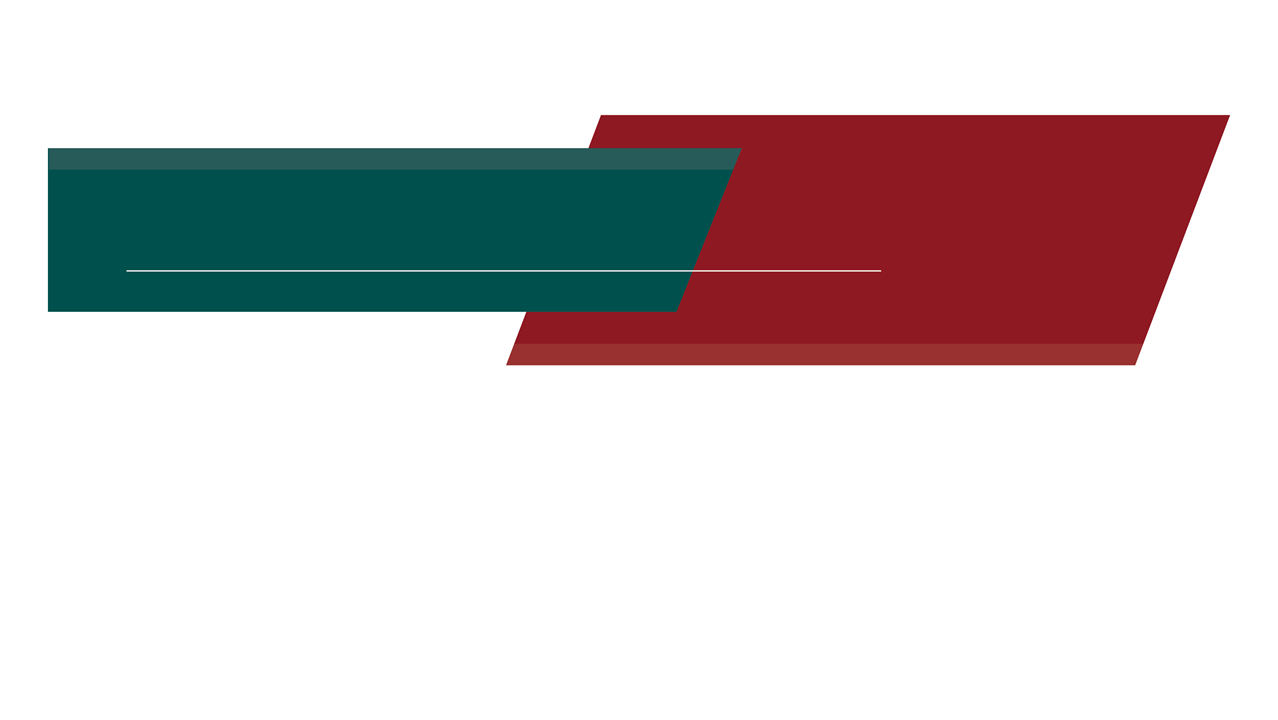 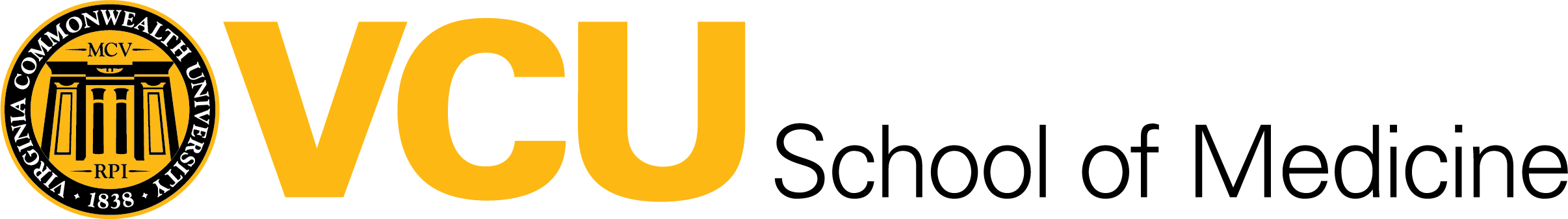 ADVANCED DEGREE ORIENTATION
Mike Grotewiel, Ph.D.
Senior Associate Dean for Graduate Education
School of Medicine
Virginia Commonwealth University

August 15, 2024
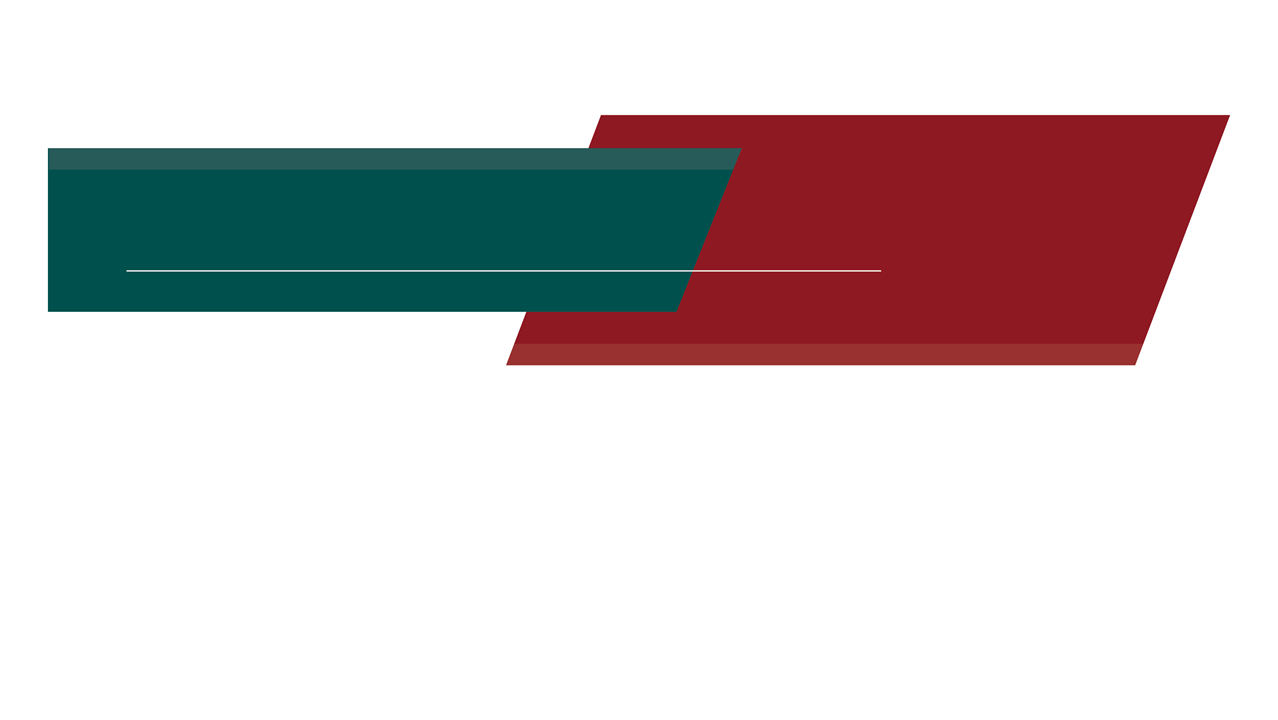 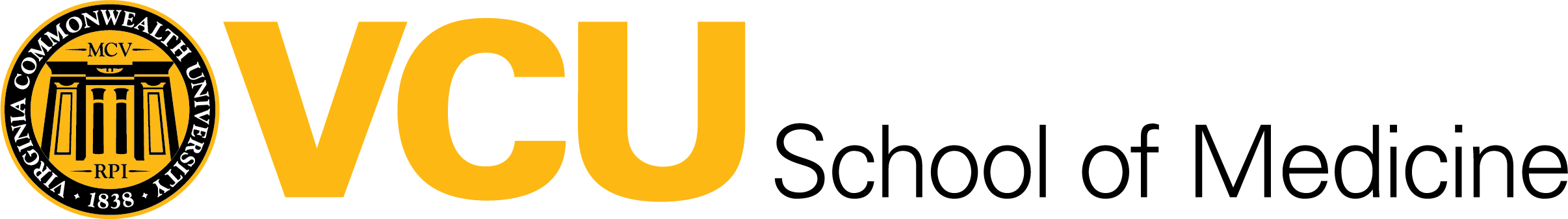 ADVANCED DEGREE ORIENTATION
Dr. Mike Grotewiel: Resources and Action Items
Dr. Aron Lichtman: Graduate Student Affairs
Ms. Debbie Roberts: Division for Academic Success
Dr. Tonya Osmond: VCU Counseling Services
Dr. Anita Navarro and Graduate Student Panel
Dr. Art Saavedra: Dean of the School of Medicine
Dr. Mike Grotewiel: Wrap-up with all and PHD-specific
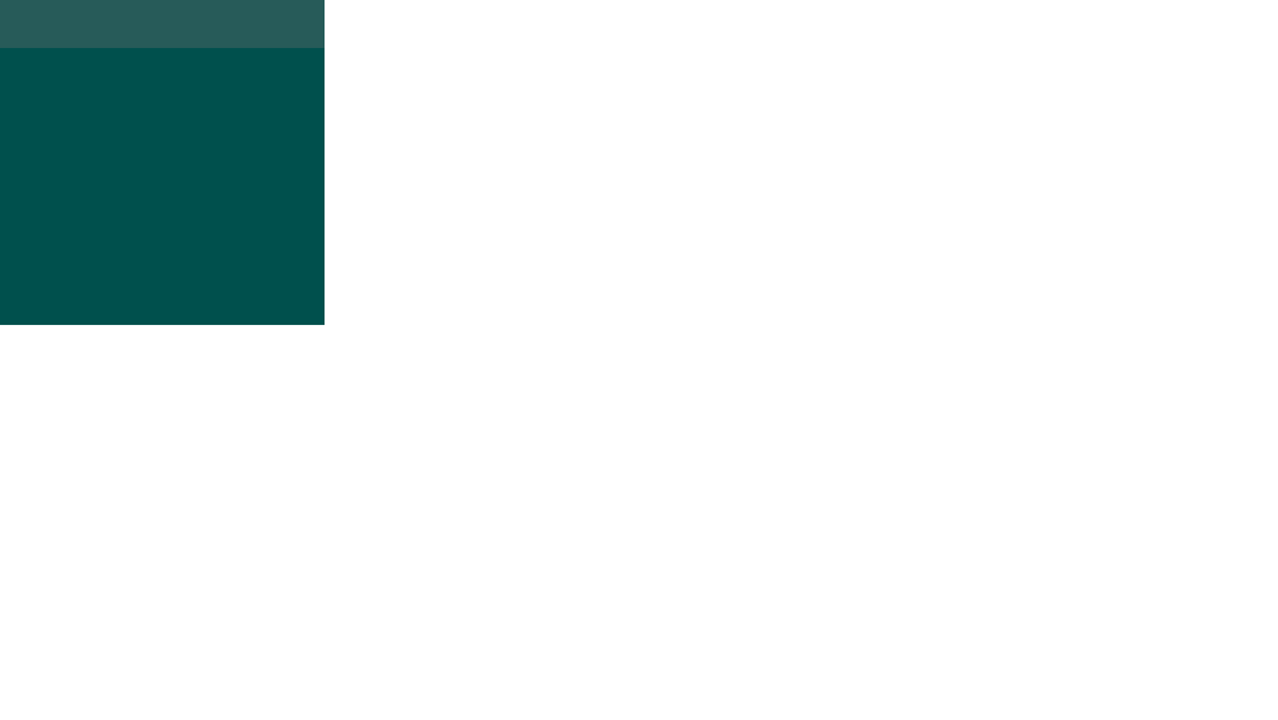 THE CAMPUSES
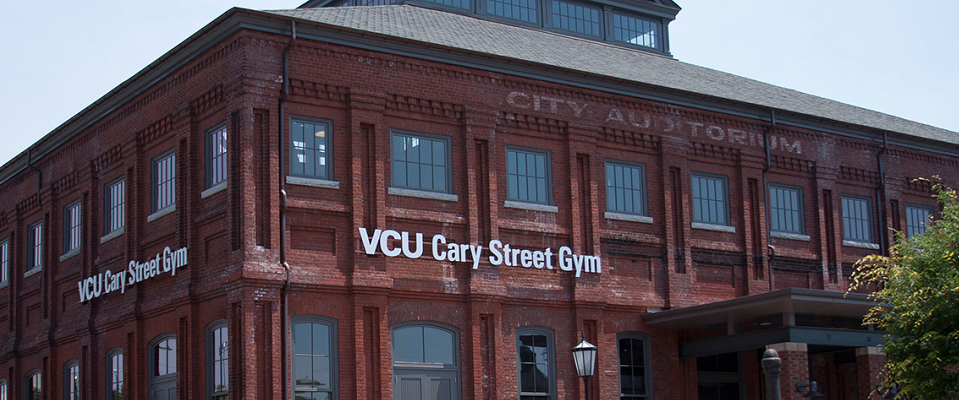 ~1.5 miles (~2.5 km) between two campuses
VCU Parking & Transportation
Resources on both campuses
Use MCV resources whenever possible
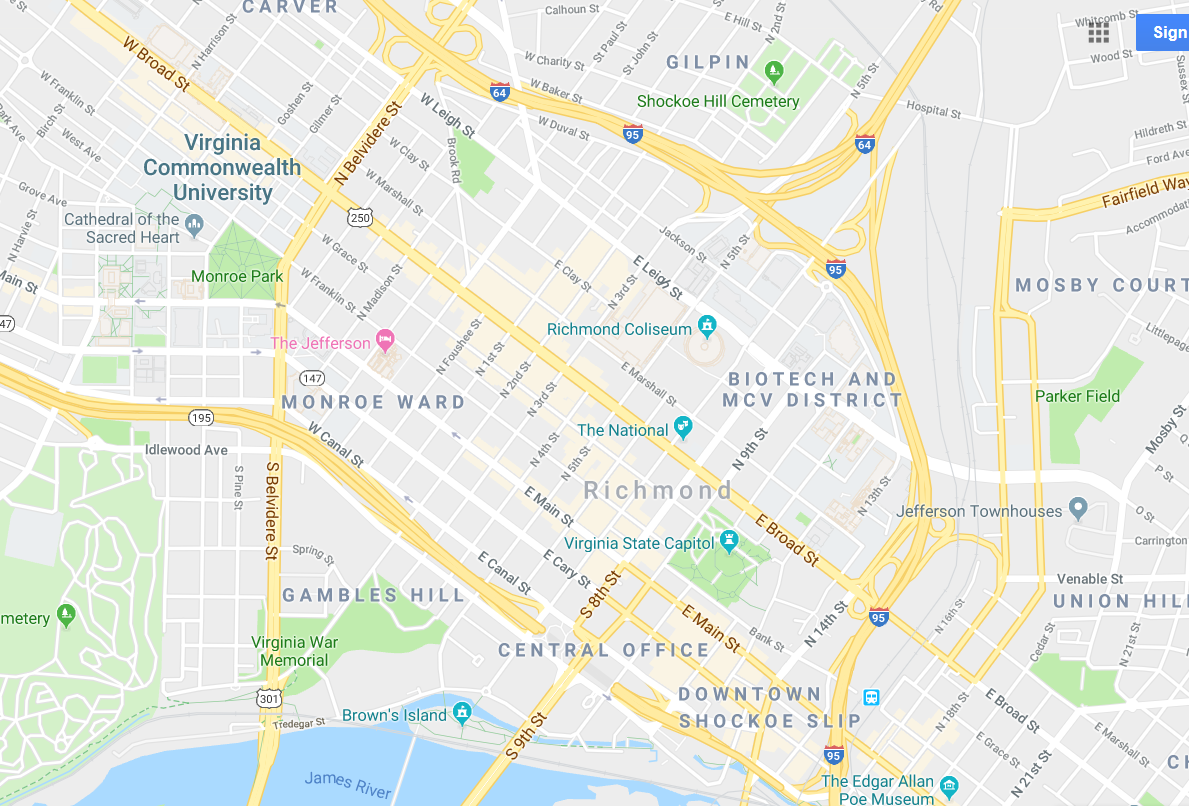 MP
MCV
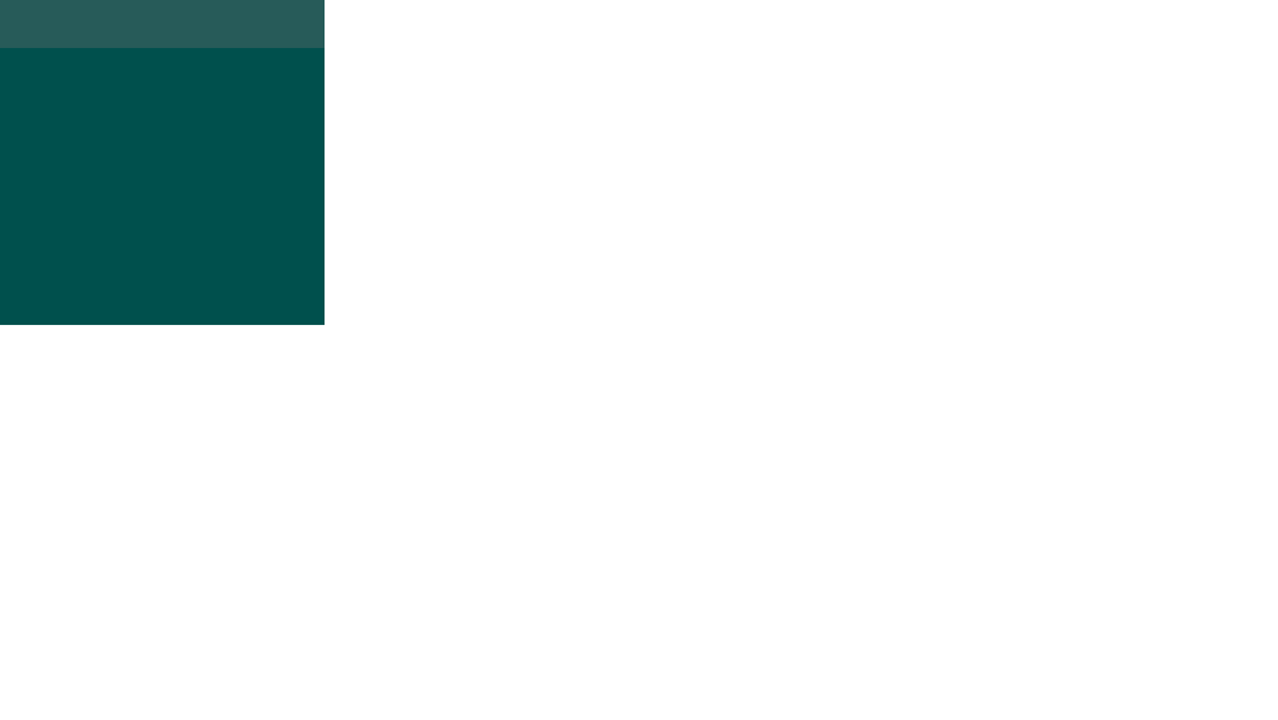 RESOURCES FOR STUDENTS
VCU Offices
SOM Office of Graduate Education
Program Directors, Advisors, Instructors
~250 SOM Graduate Students
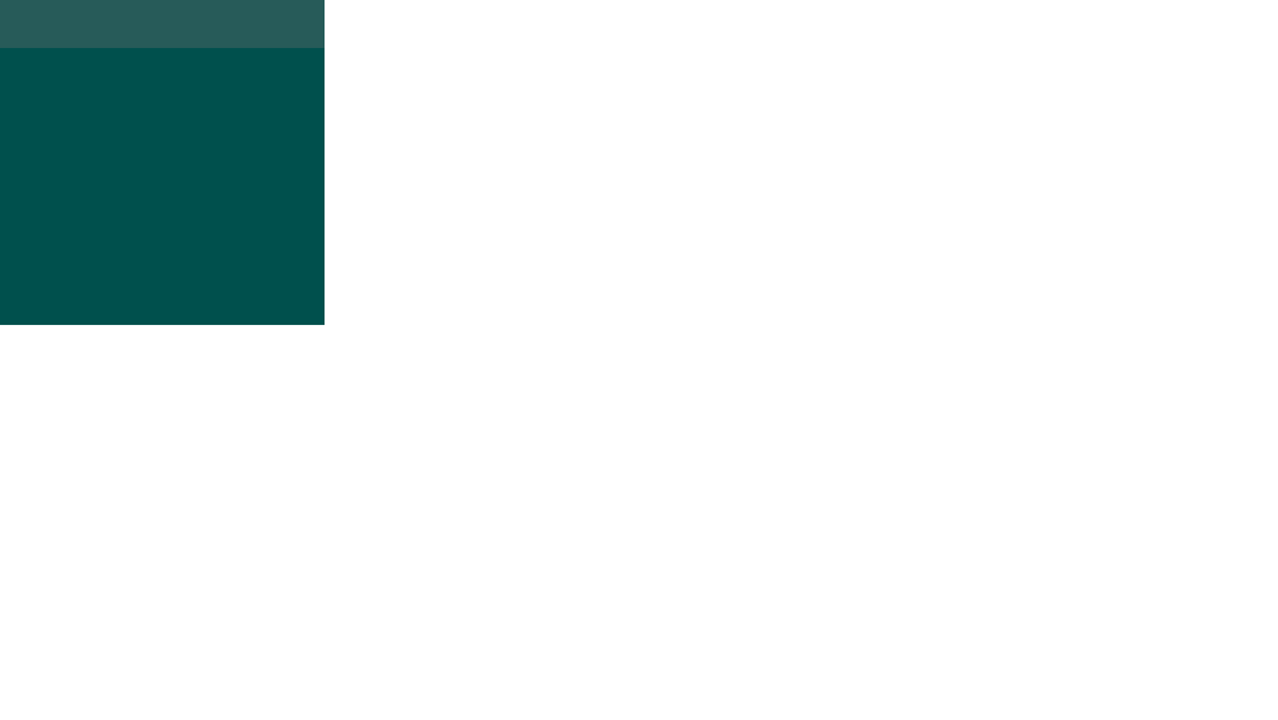 https://medschool.vcu.edu/education/graduate/current-students/
RESOURCES FOR STUDENTS
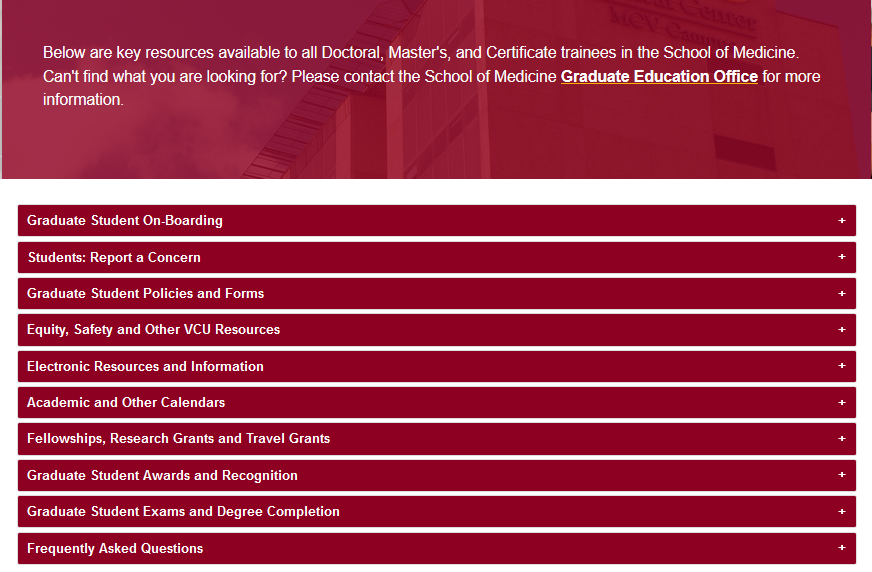 Everyone wants you to succeed!

Use the available resources!
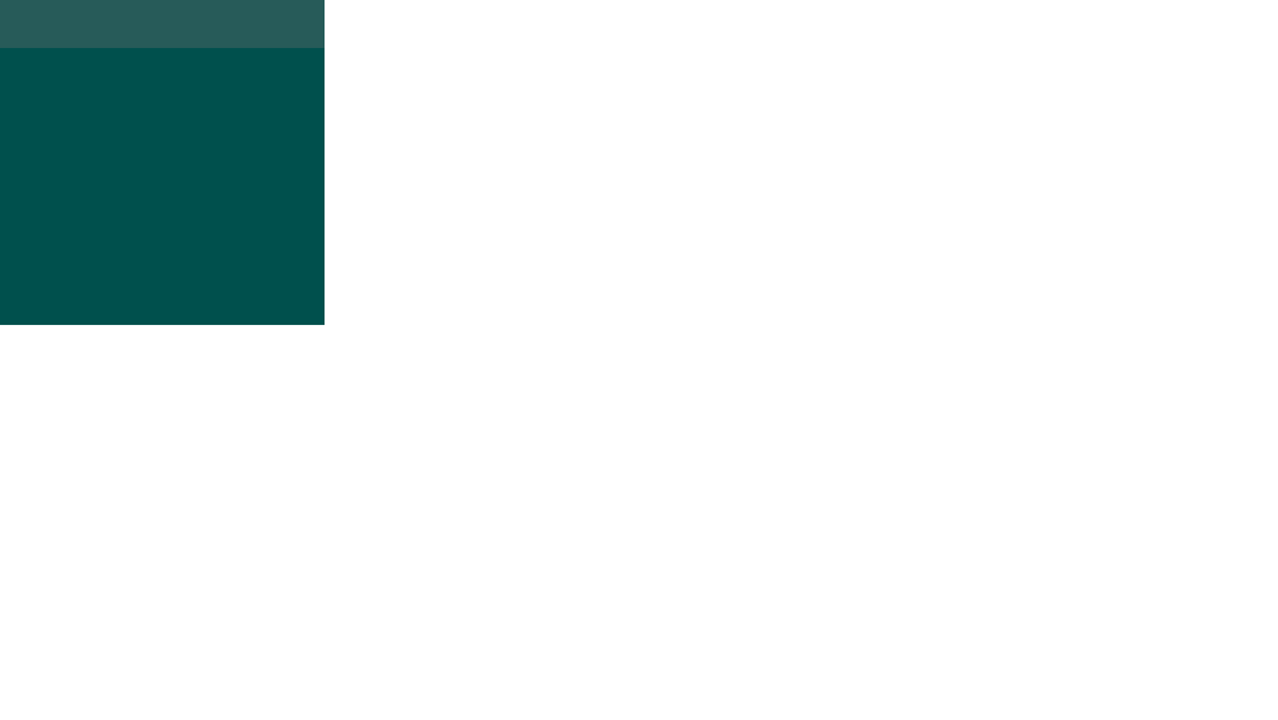 RESOURCES FOR STUDENTS
https://www.facebook.com/VCUSoMGradEd/
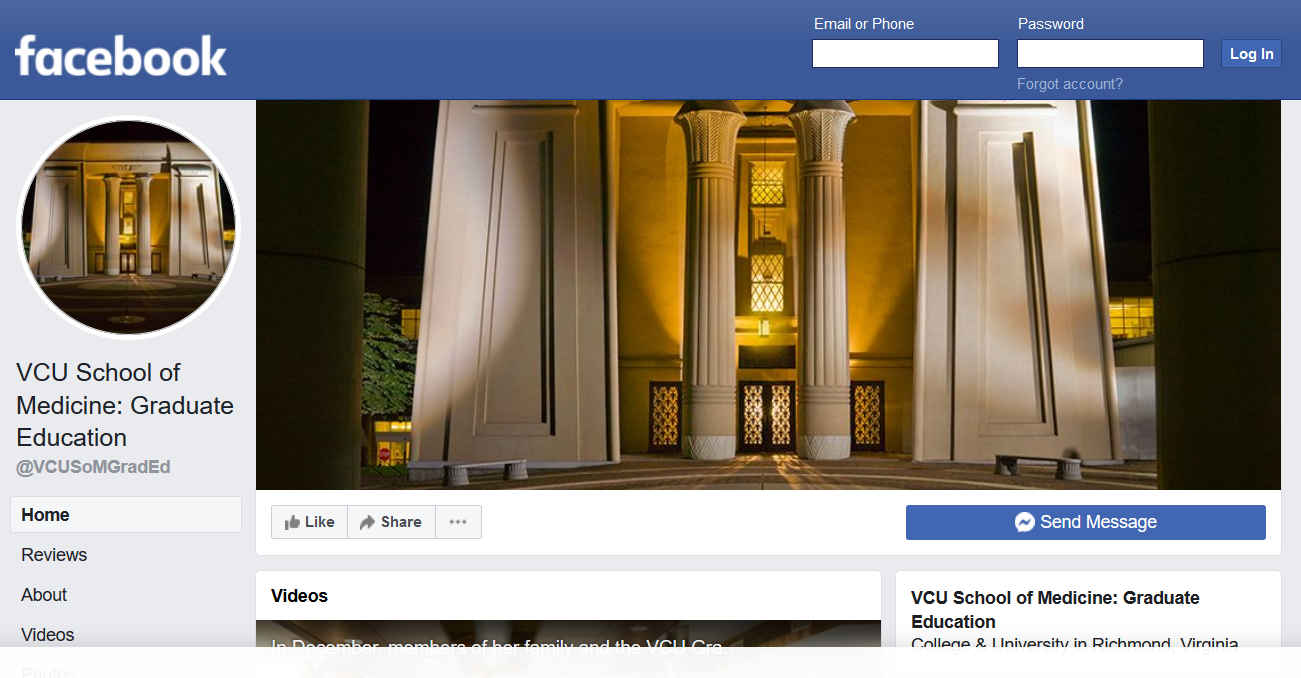 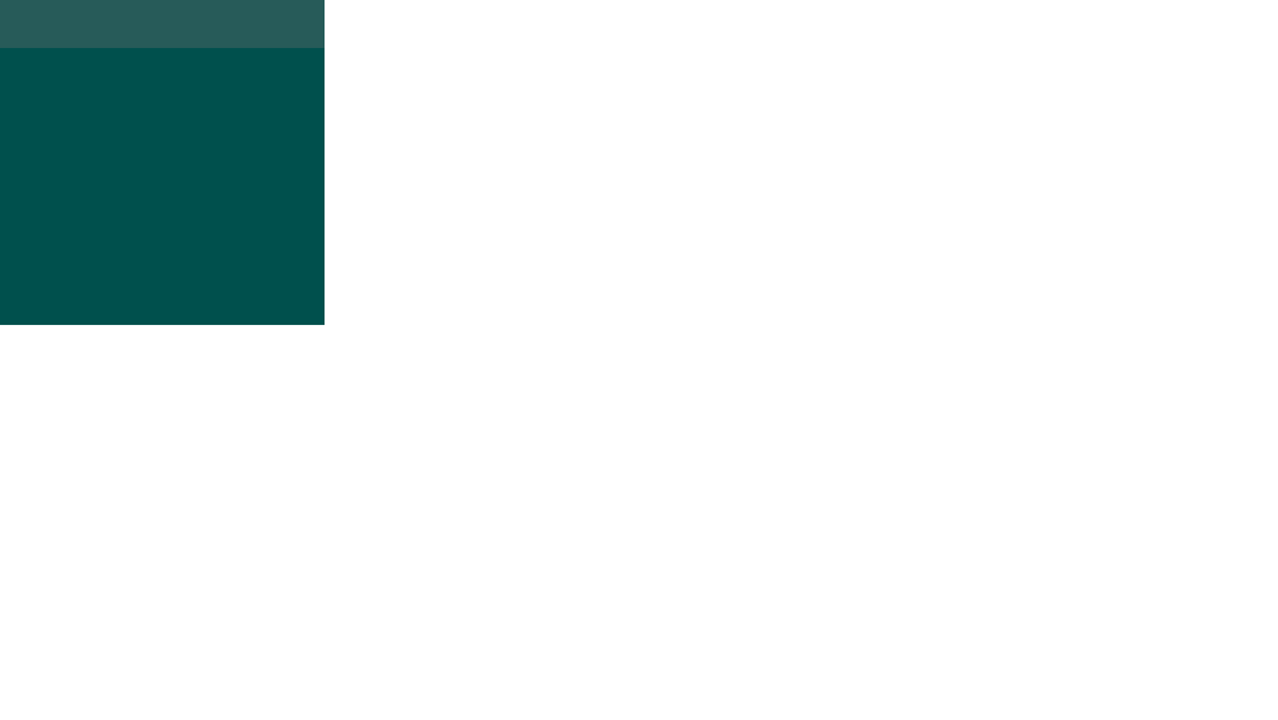 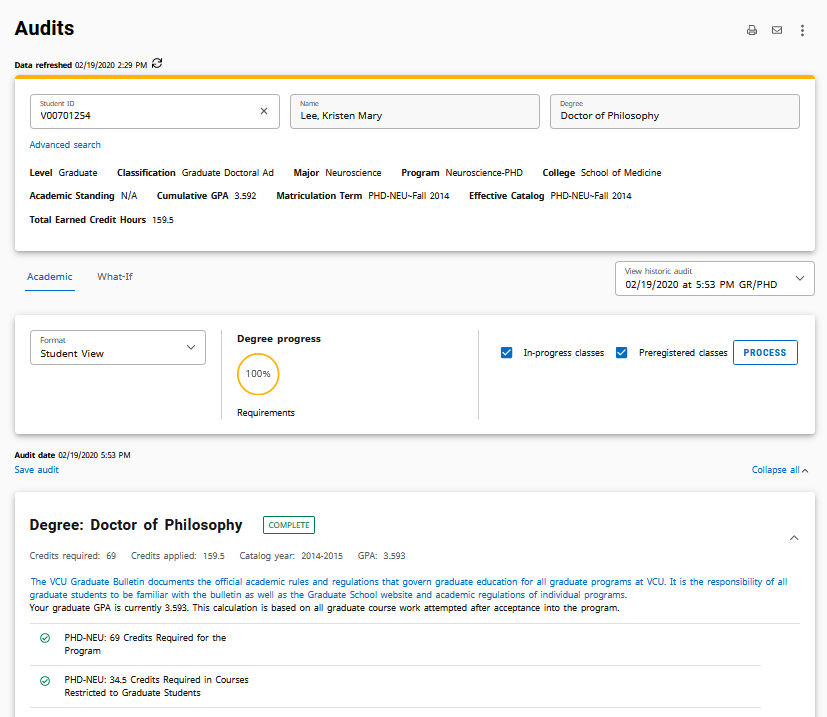 OTHER KEY INFORMATION
email: official means of VCU communication
VCU Bulletin: official degree requirements
DegreeWorks: official degree audit tool
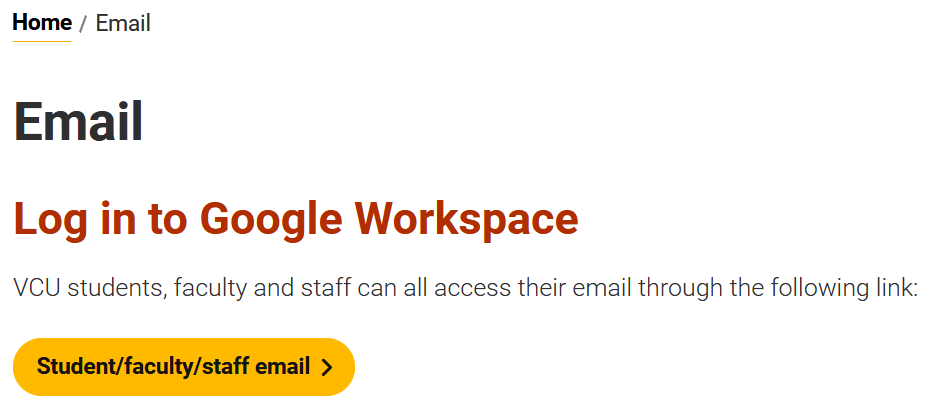 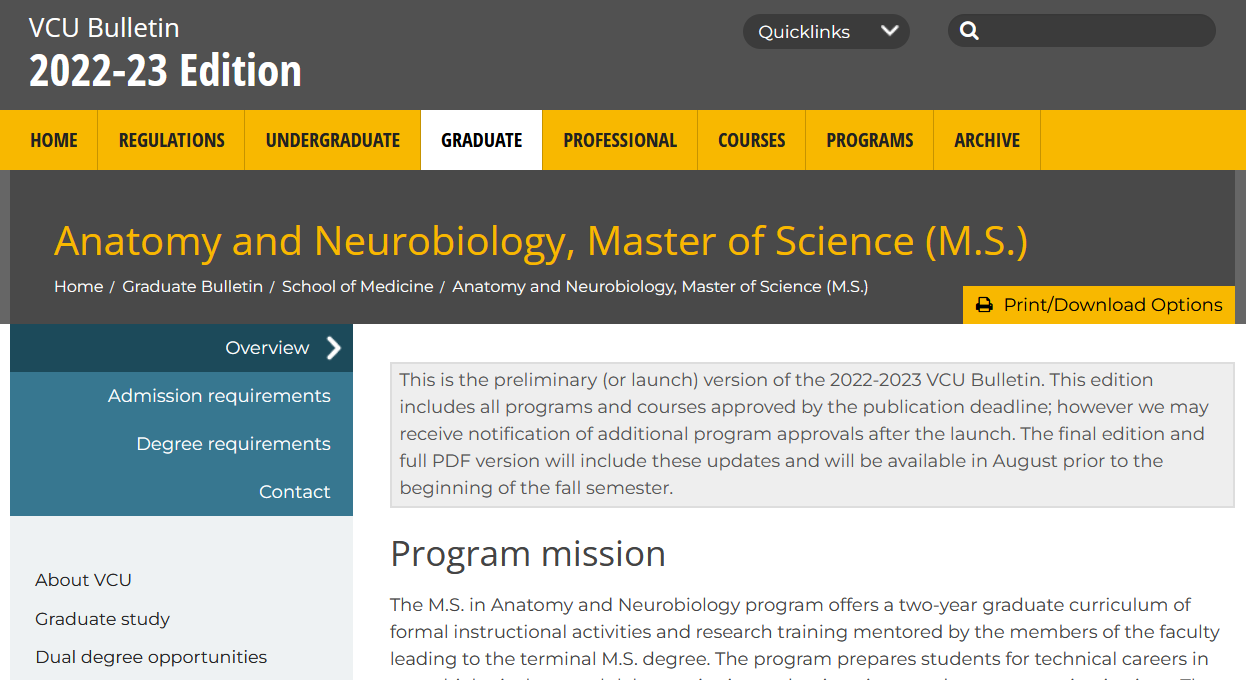 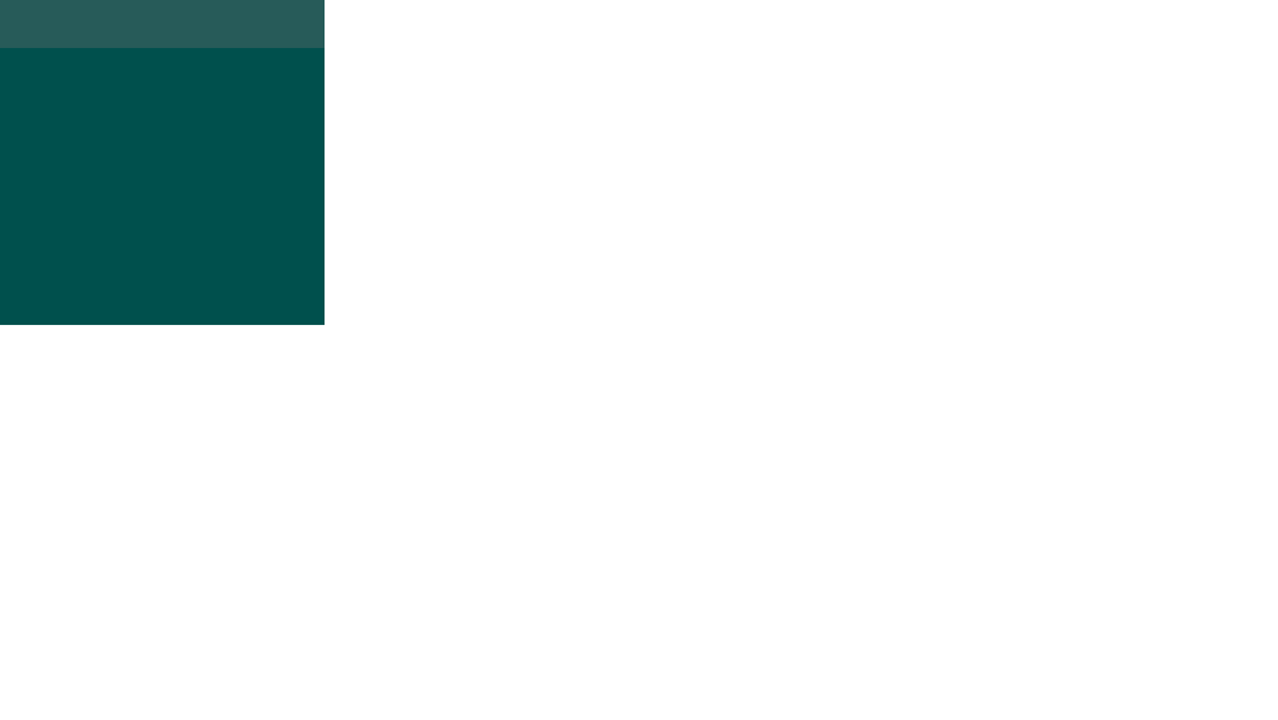 https://medschool.vcu.edu/education/graduate/current-students/
ACTION ITEMS
FOR STUDENTS
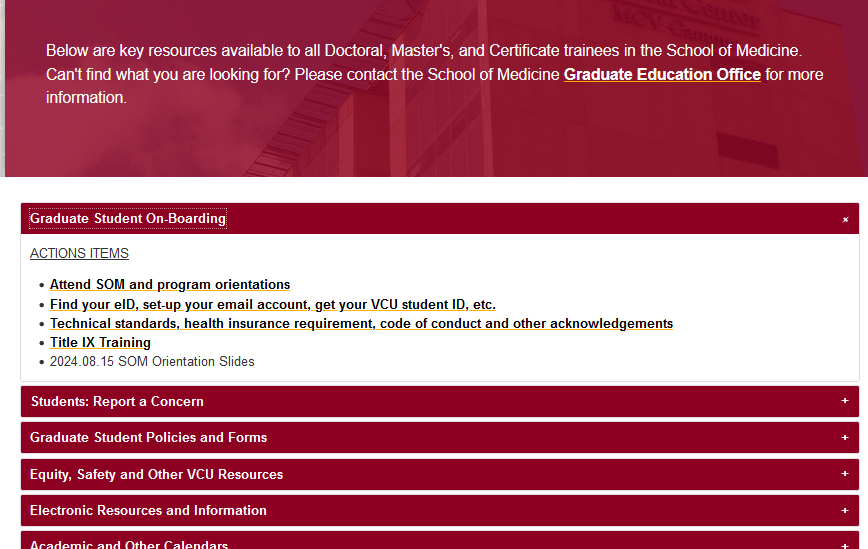 Before 8/20: Meet with Program Directors, register for classes
On 8/20: attend classes 
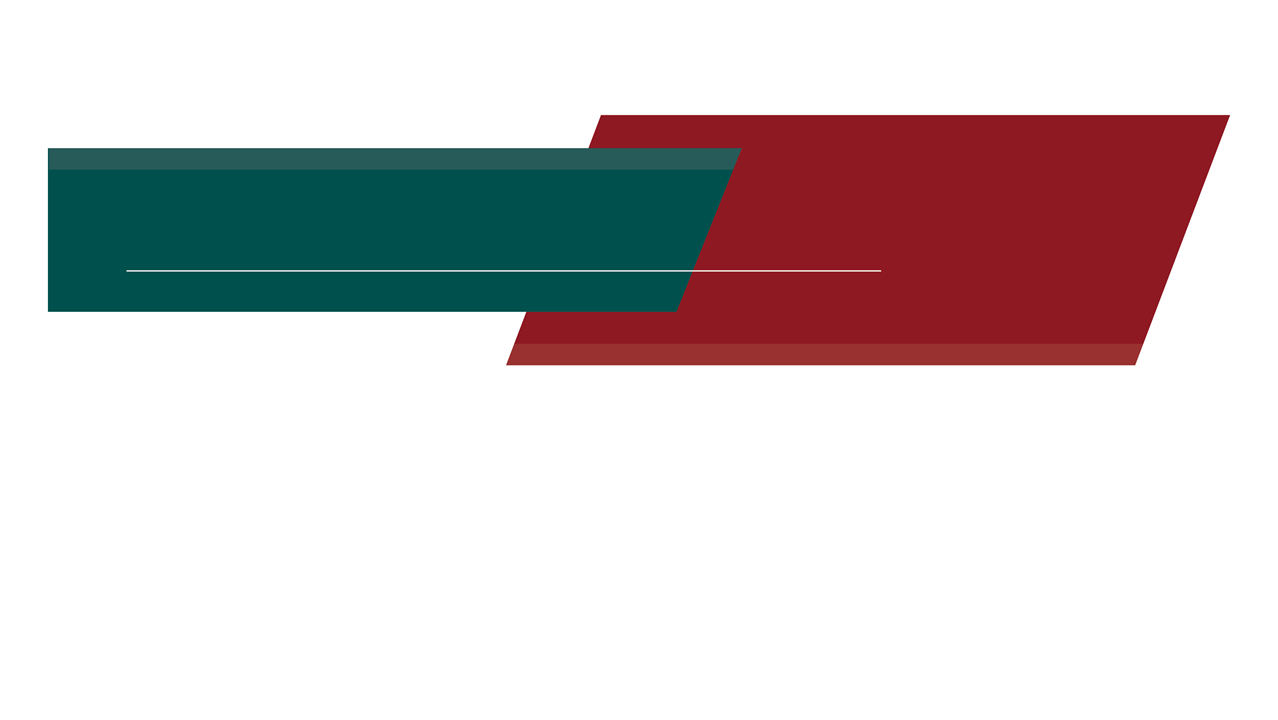 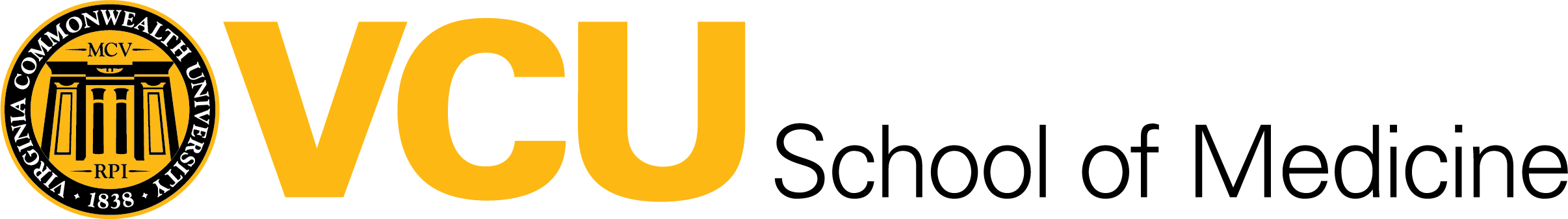 ADVANCED DEGREE ORIENTATION
Welcome!
Hoşgeldiniz     أهلا بك     欢迎    خوش آمدید       Bienvenidos     Bienvenue
स्वागत हे
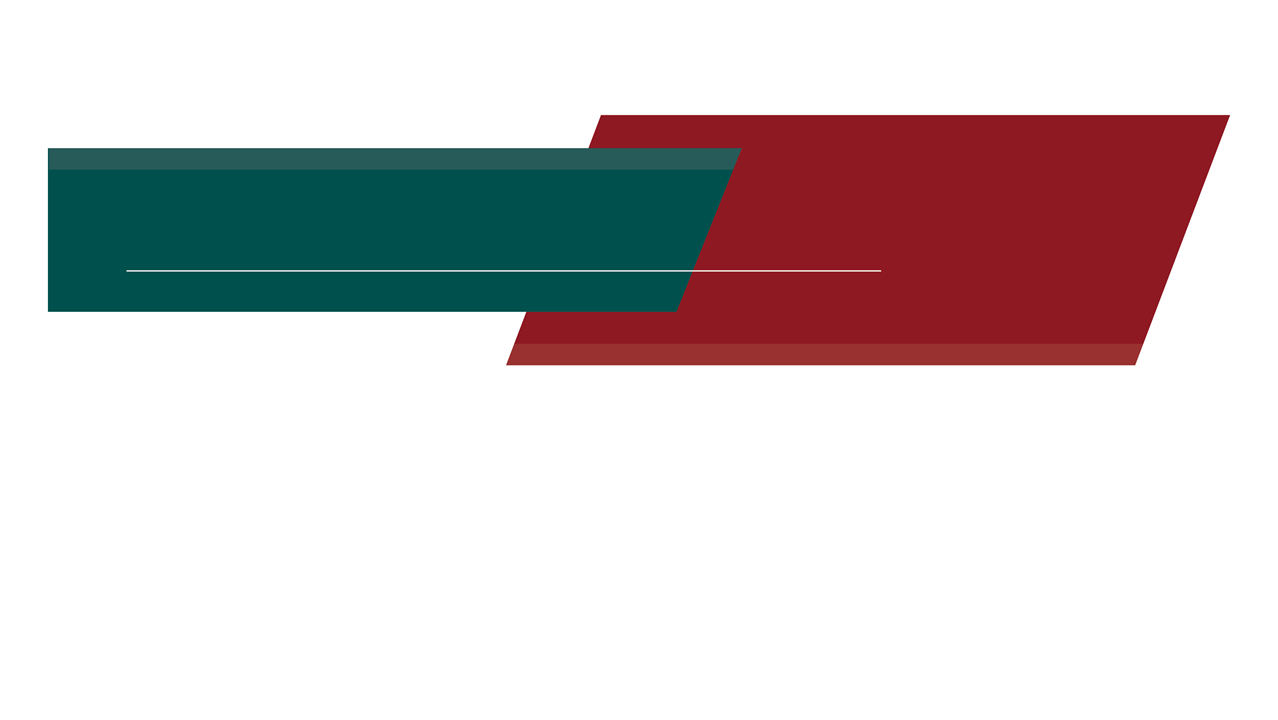 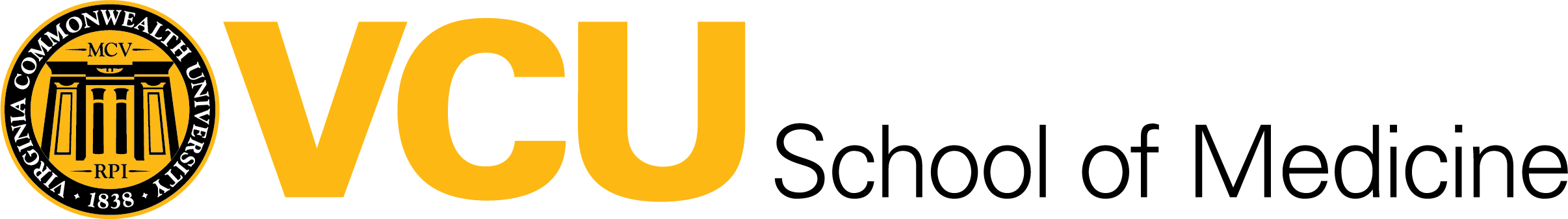 ADVANCED DEGREE ORIENTATION
Aron Lichtman, Ph.D.
SOM Director of Graduate Student Affairs
School of Medicine
Virginia Commonwealth University
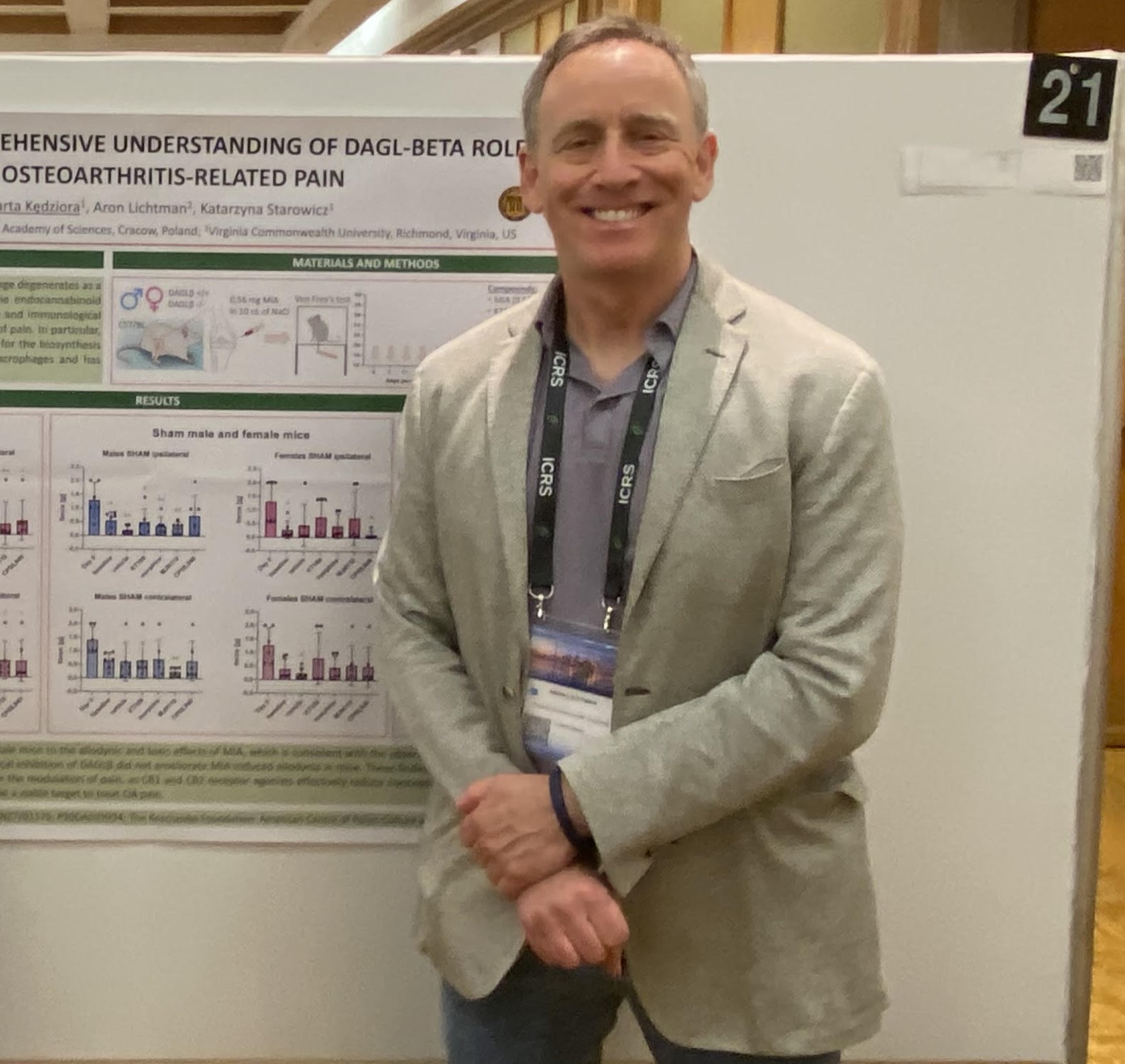 Aron H. Lichtman, Ph.D.Professor of Pharmacology and ToxicologySOM Director of Graduate Student Affairs
Enhance Graduate Student Training
Enhance Graduate Student Experience
Graduate Student Advocate
SOM Travel Awards
Oversee SOM Graduate Student Appeals Process
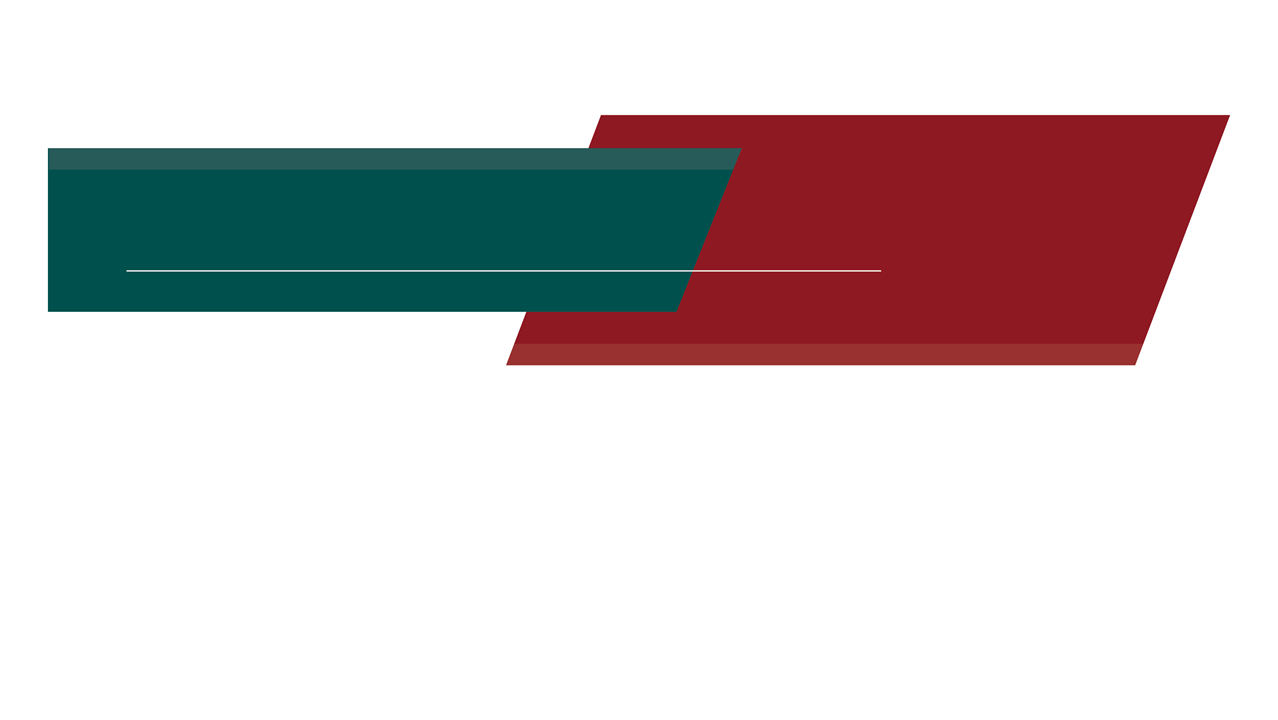 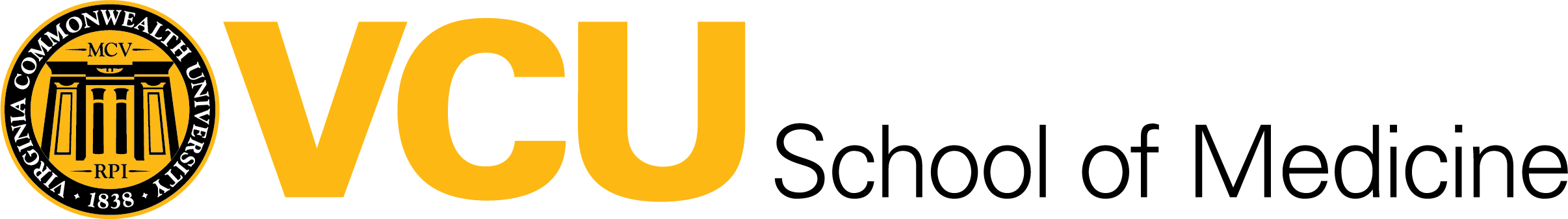 ADVANCED DEGREE ORIENTATION
Debbie Roberts, M.Ed.
Division for Academic Success 
Assistant Director
Virginia Commonwealth University
VMI Building, 2nd Floor(Suite 231)
Debbie Roberts
Brandi Daniels
Division of Academic Success
The Division for Academic Success (DAS) offers disability and academic support services to students in the VCU Health Sciences schools.
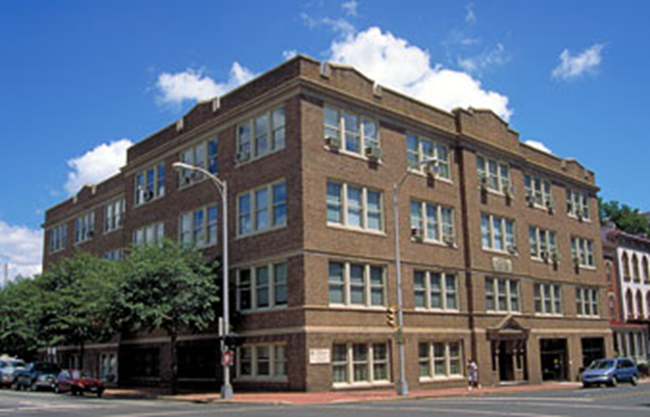 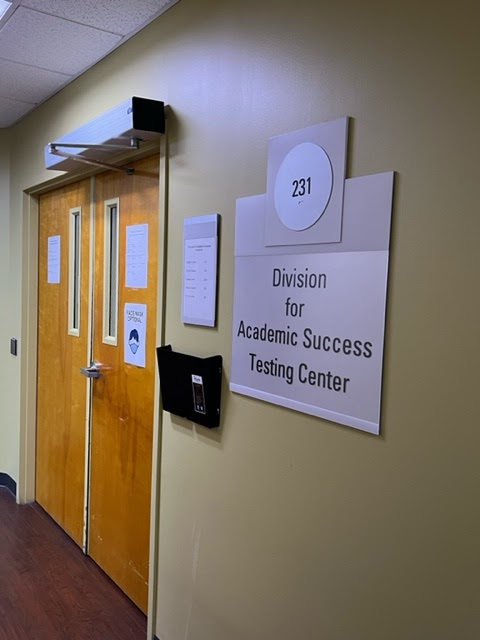 Academic Accommodations
A student with an ADA qualifying disability or condition has the right to request reasonable academic accommodations. 
	
Accommodations are granted to students who have a documented disability

Accommodations allow students access to demonstrate their knowledge of the content of the curriculum


Accommodations do not  compromise the technical standards of the program
What’s the process?
Complete the online intake form: https://das.vcu.edu/
Meet with an Academic Counselor 
Provide medical documentation from your service provider
Accommodation letters provided for you to give to your professors
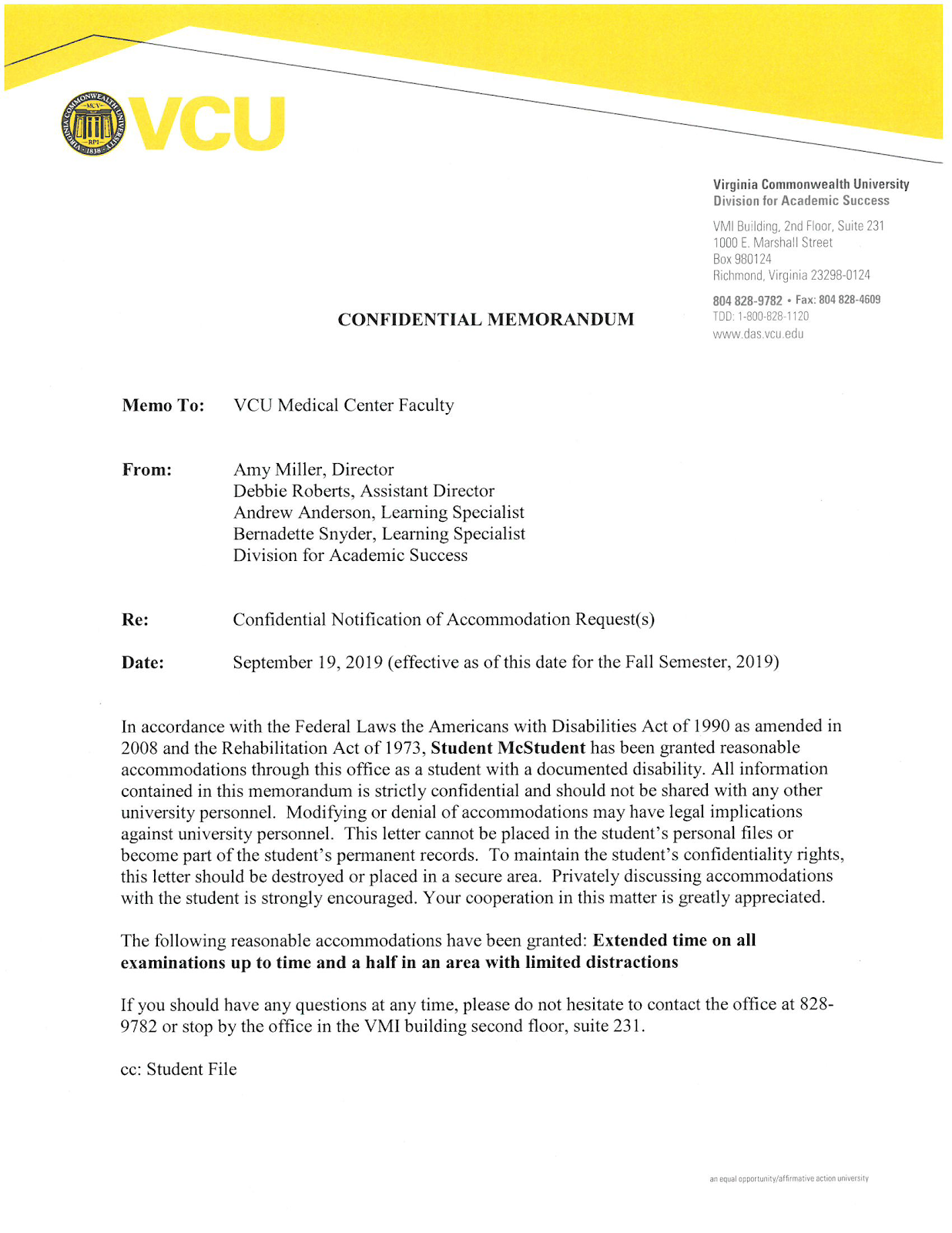 Sample
Academic Support Services(available for every student)
Study Skills
Exam/Test-taking Skills
Note-taking Skills
Time Management Strategies
MBTI
Learning Connection Inventory
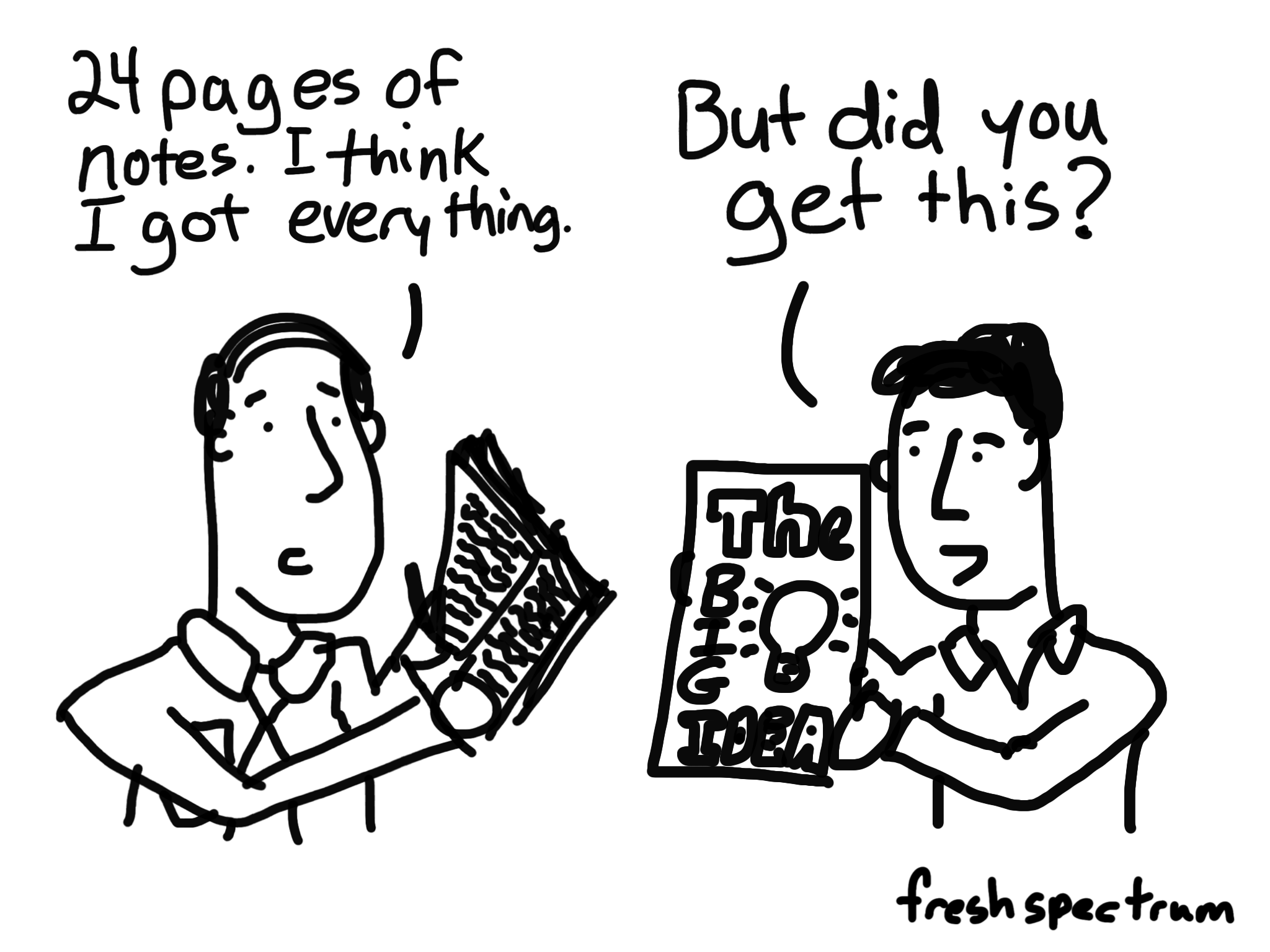 Structure your thinking about
how to tackle the task,
when to use a specific strategy and
why using that particular strategy is effective.
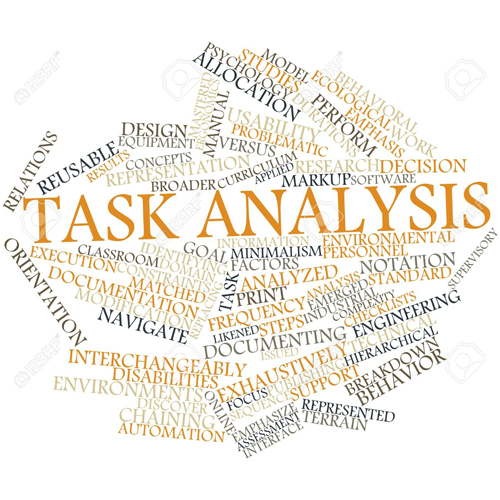 Division for Academic Success
1000 E. Marshall St. (VMI Building)
Suite 231
das.vcu.edu
acadsuccess@vcu.edu
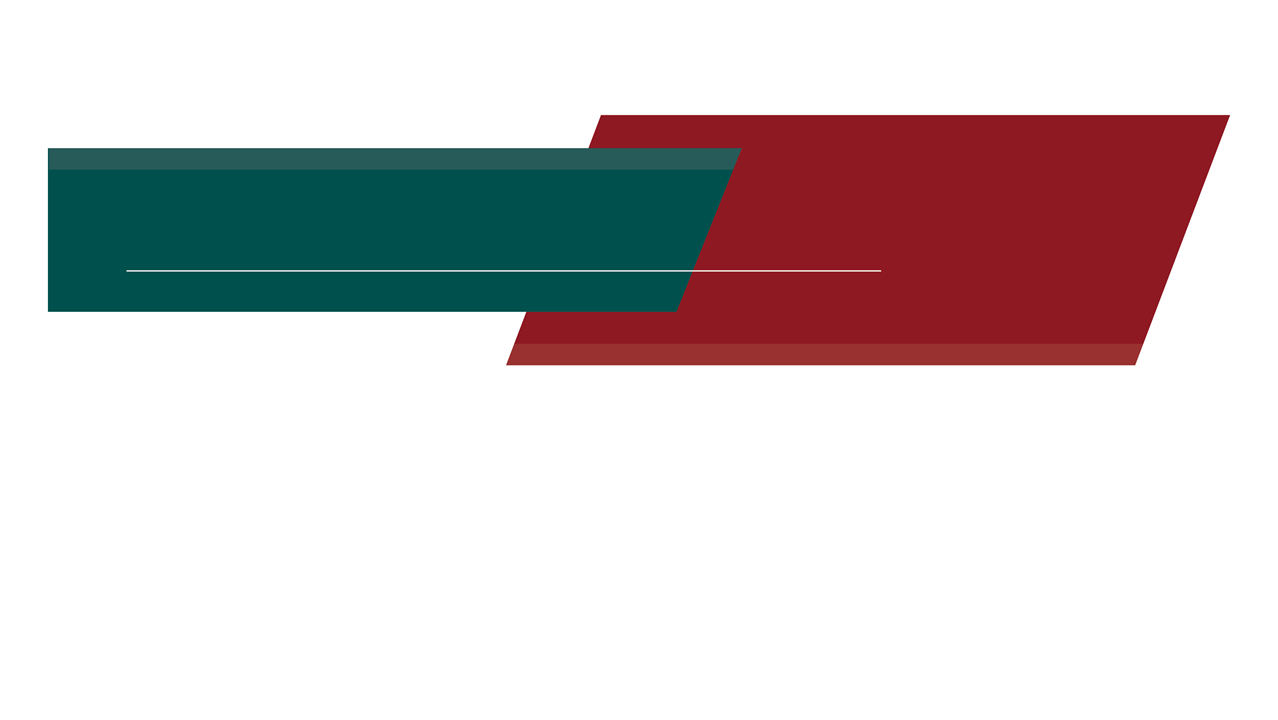 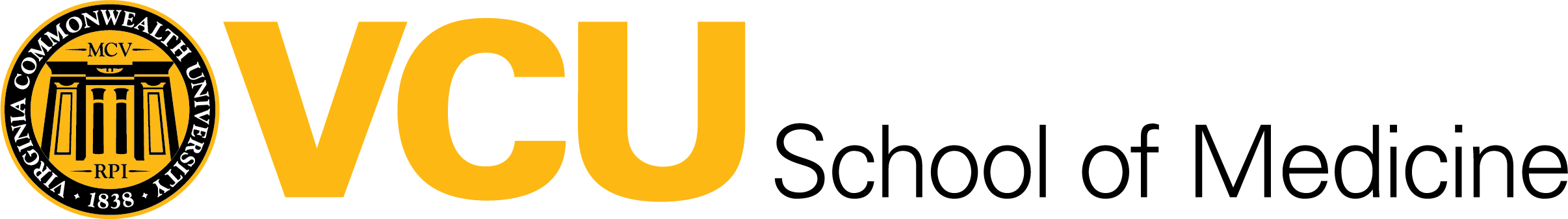 ADVANCED DEGREE ORIENTATION
Tonya Osmond,  EdD, LPC
University Counseling Services 
Virginia Commonwealth University
VIRGINIA COMMONWEALTH UNIVERSITY
University Counseling Services
Tonya Osmond, EdD, LPC
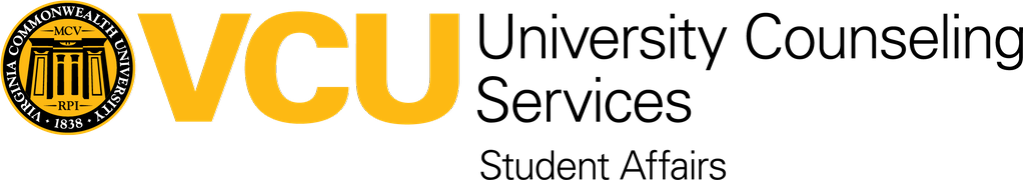 Where are our offices?
MCV Campus
VMI Building, 4th floor – Room 412
1008 E. Marshall St.
804-828-6200
M & T 11:30am – 8:00pm  |  W 11:30am-5:00pm 
Th - F 8:00am – 5:00pm
Monroe Park Campus 
Student Commons – Room 238
907 Floyd Ave.
804-828-6200
M - F 8:00am – 5:00pm
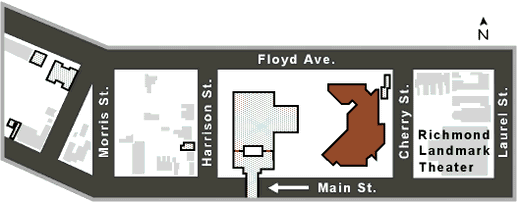 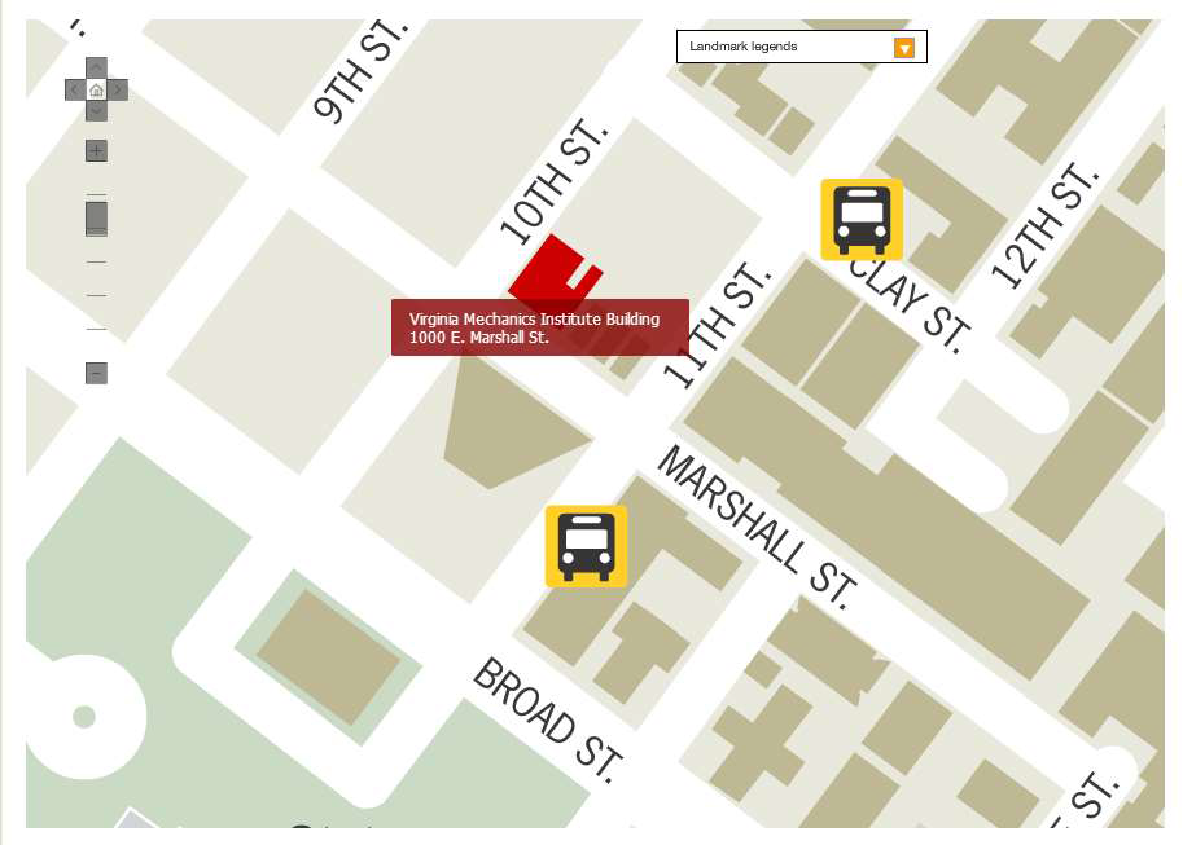 [Speaker Notes: Talk a bit about what the RAM entails, including the fact that we make a recommendation based on their needs/presenting concerns]
UCS Basics
UCS Services are available to enrolled VCU students, and are free of charge
Information disclosed in clinical sessions is confidential
Individual Therapy
Group Therapy
Relationship Therapy
Identity-based Support Groups
Skills Groups
Case Management 
Advocacy
Rams in Recovery
24/7/365 Crisis Services
AVAILABLE
SERVICES
Services will be offered both in-person and via Zoom.
[Speaker Notes: Provide quick background information about services – touching on Advocacy and RnR]
Accessing Services
Students can come to either of our office locations or call our main number at 804-828-6200 to initiate services 
Students will be given instructions for completing initial paperwork, and will be scheduled to meet with a UCS clinician for a RAM (Referral and Assessment Meeting)
RAMs are designed to assess student’s mental health needs and to provide information and treatment recommendations
Crisis Services
Drop-in crisis times are available at both locations during the regular 8am-5pm work day
After hours crisis services are available 24/7/365. Students in crisis can call 804-828-6200 to speak to a crisis clinician
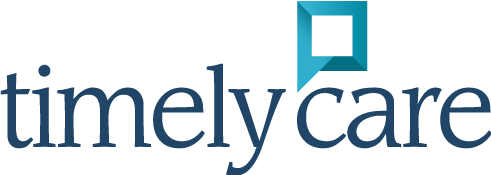 Your Virtual Health and Well-Being Resources
Available on the TimelyCare app or timelycare.com/vcu
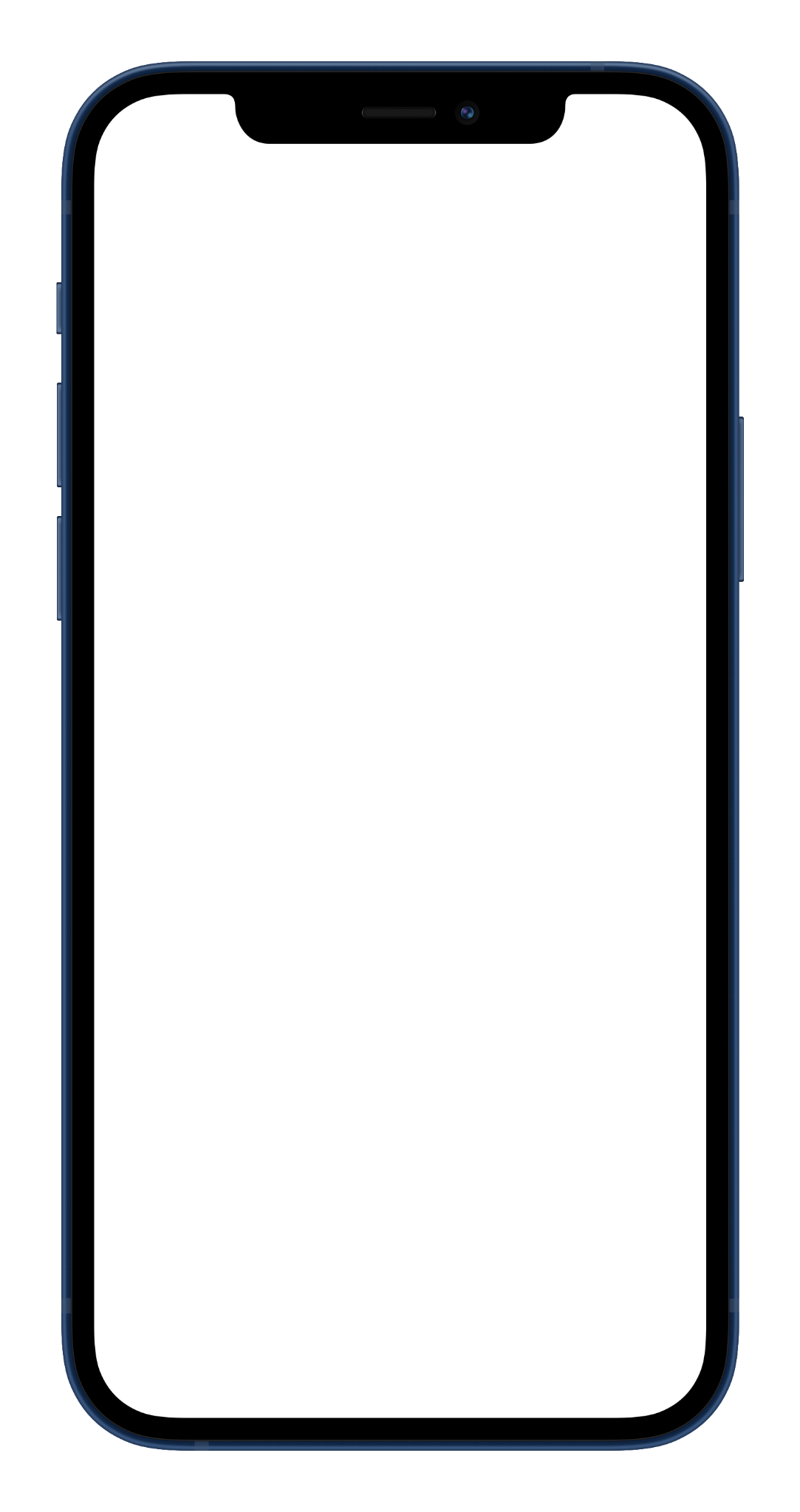 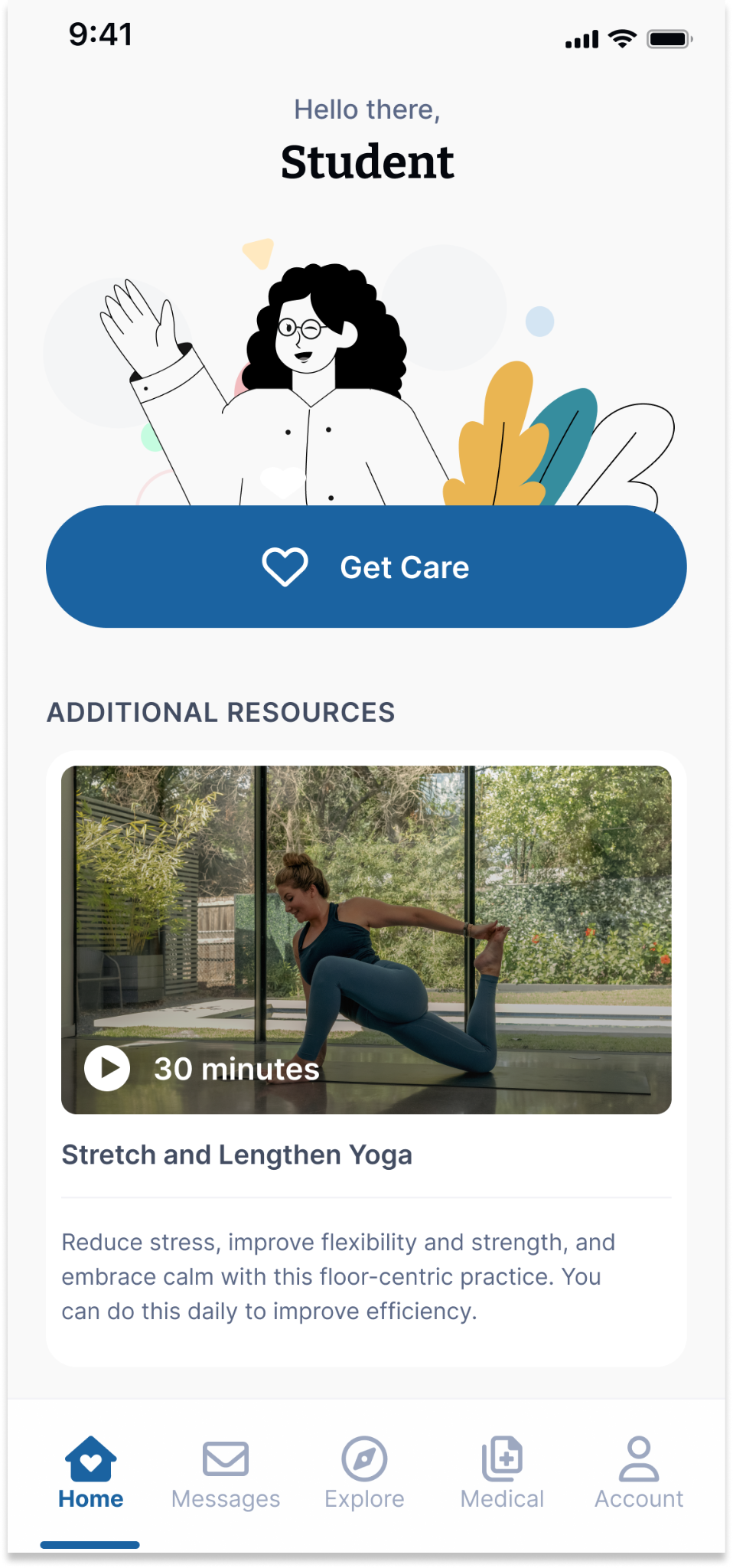 QR CODE HERE
Health Coaching
Use this to help develop healthy lifestyle behaviors.
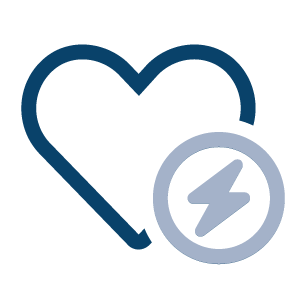 TalkNow
24/7, on-demand emotional support to talk about anything.
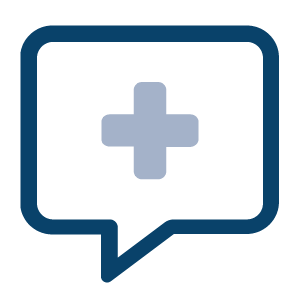 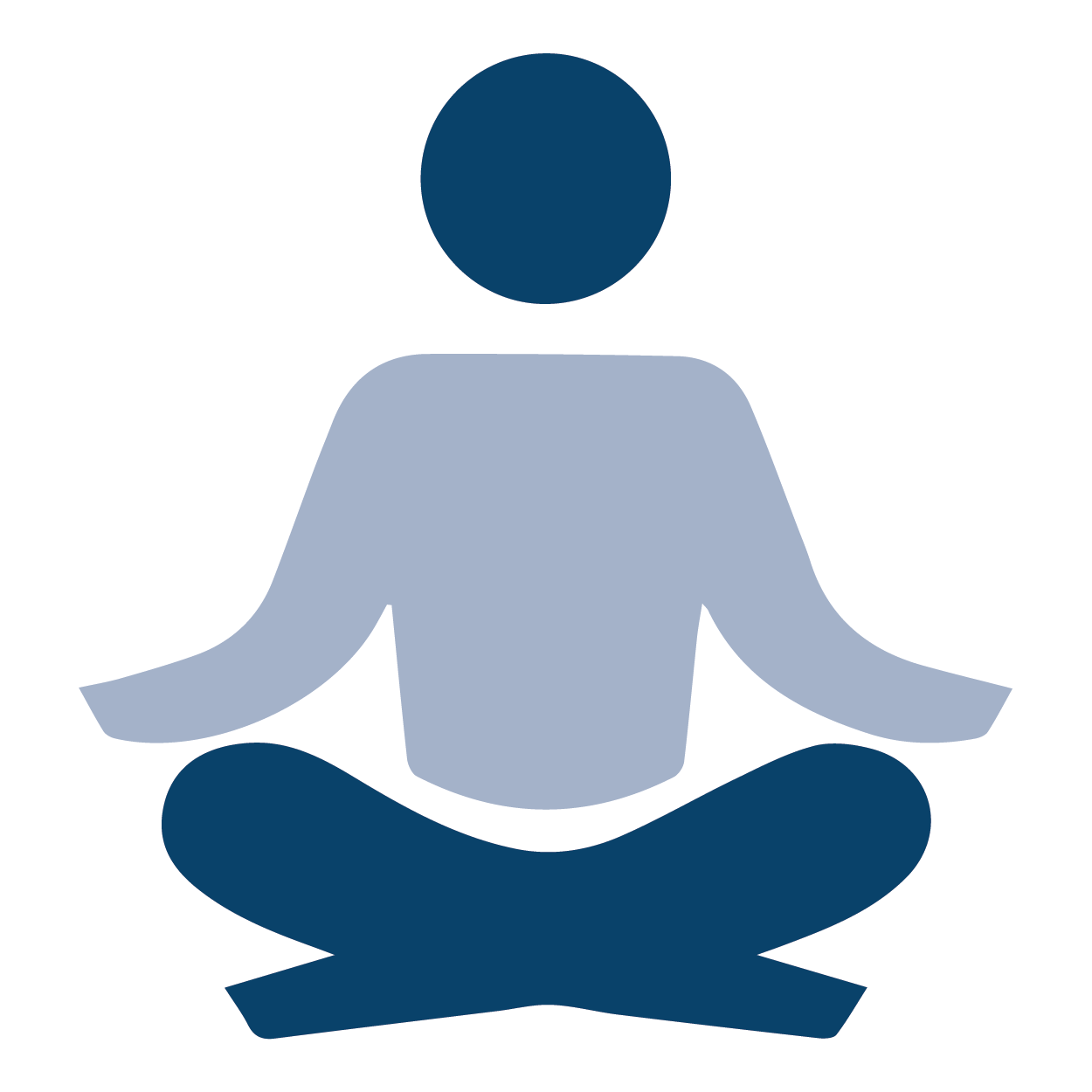 Self-Care Content
Visit the “Explore” page for guided self-care content.
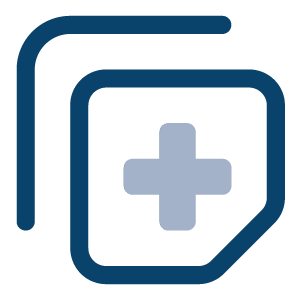 Scheduled Counseling
Choose your preferred day, time, and mental health provider.
@timelycare
@timelycare
@timely_care
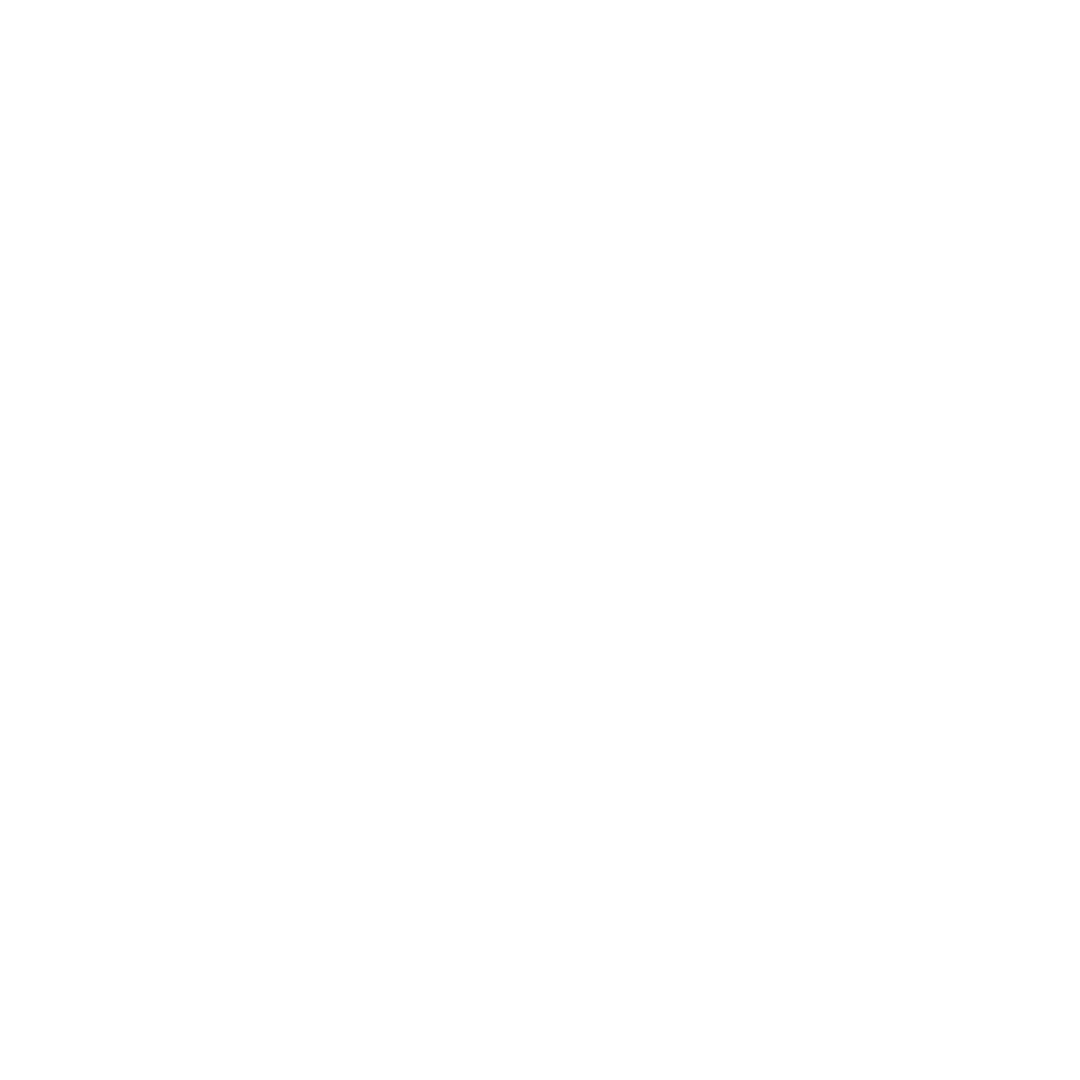 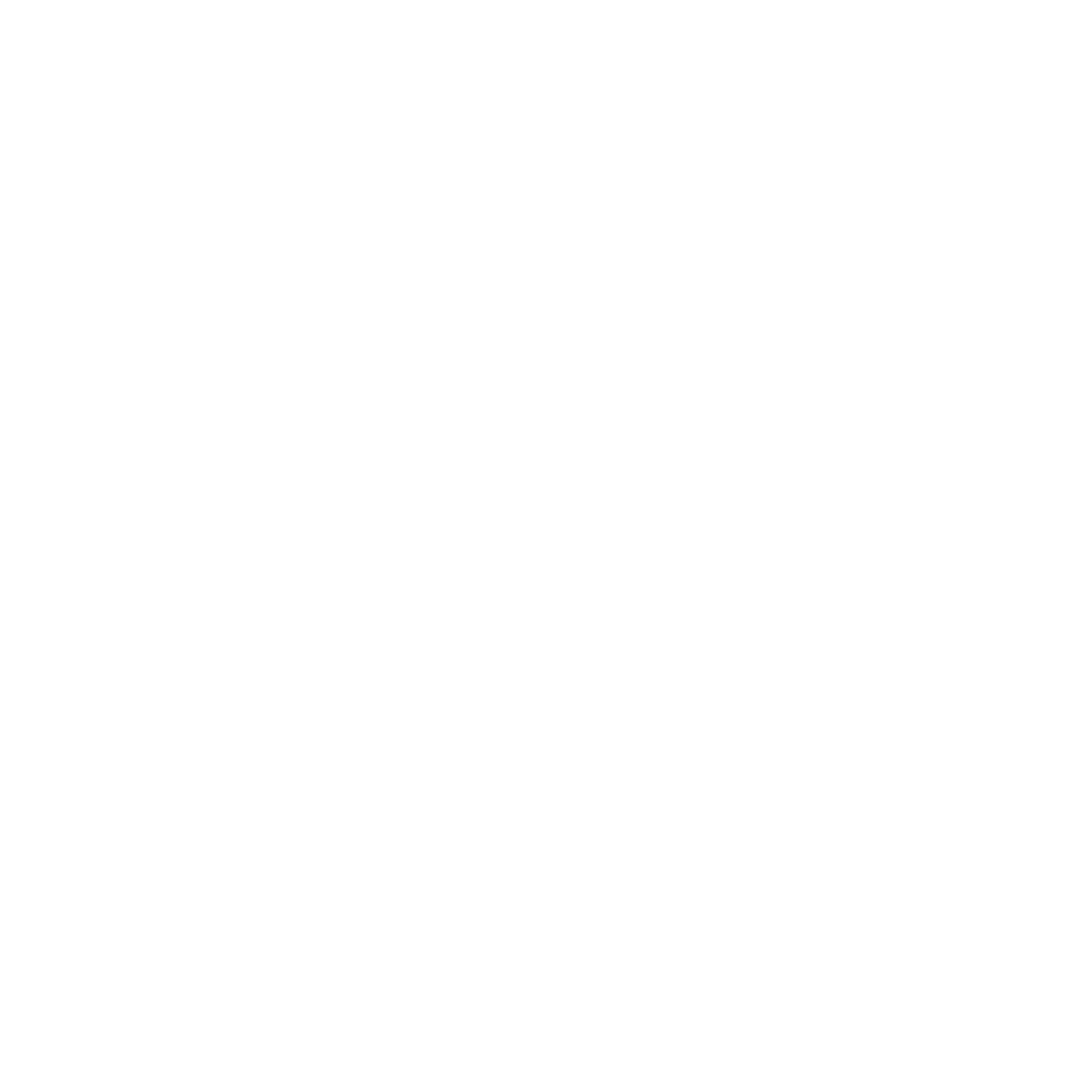 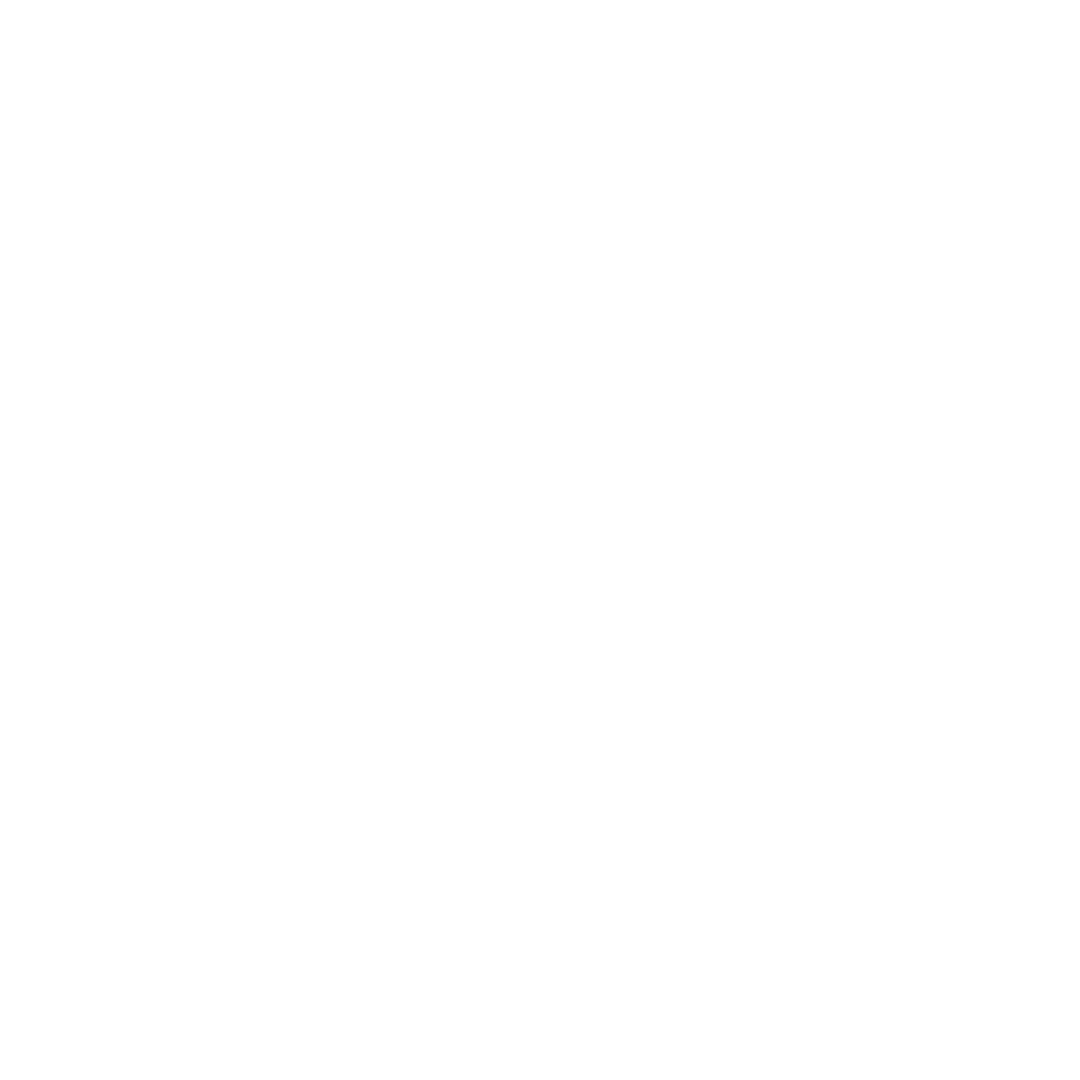 FOR FREE.
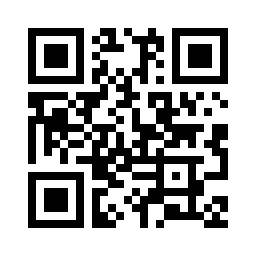 Scan the QR Code to access care.
It’s for Students.
Common concerns addressed 
at UCS
Family Issues
Academic Functioning
Adjustment/Life Transitions
Grief/Loss
Cultural/Identity Issues
Anxiety 
Depression
Stress
Trauma
Relationship   Problems
Black Voices
Rainbow Group
Latinx Voices
International Student Discussion 
Asian Voices
Survivors of Sexual Violence
Students with Chronic Health Conditions
Grief Support Group
ADHD Support & Skills Group
Support Groups
More info and sign ups here:
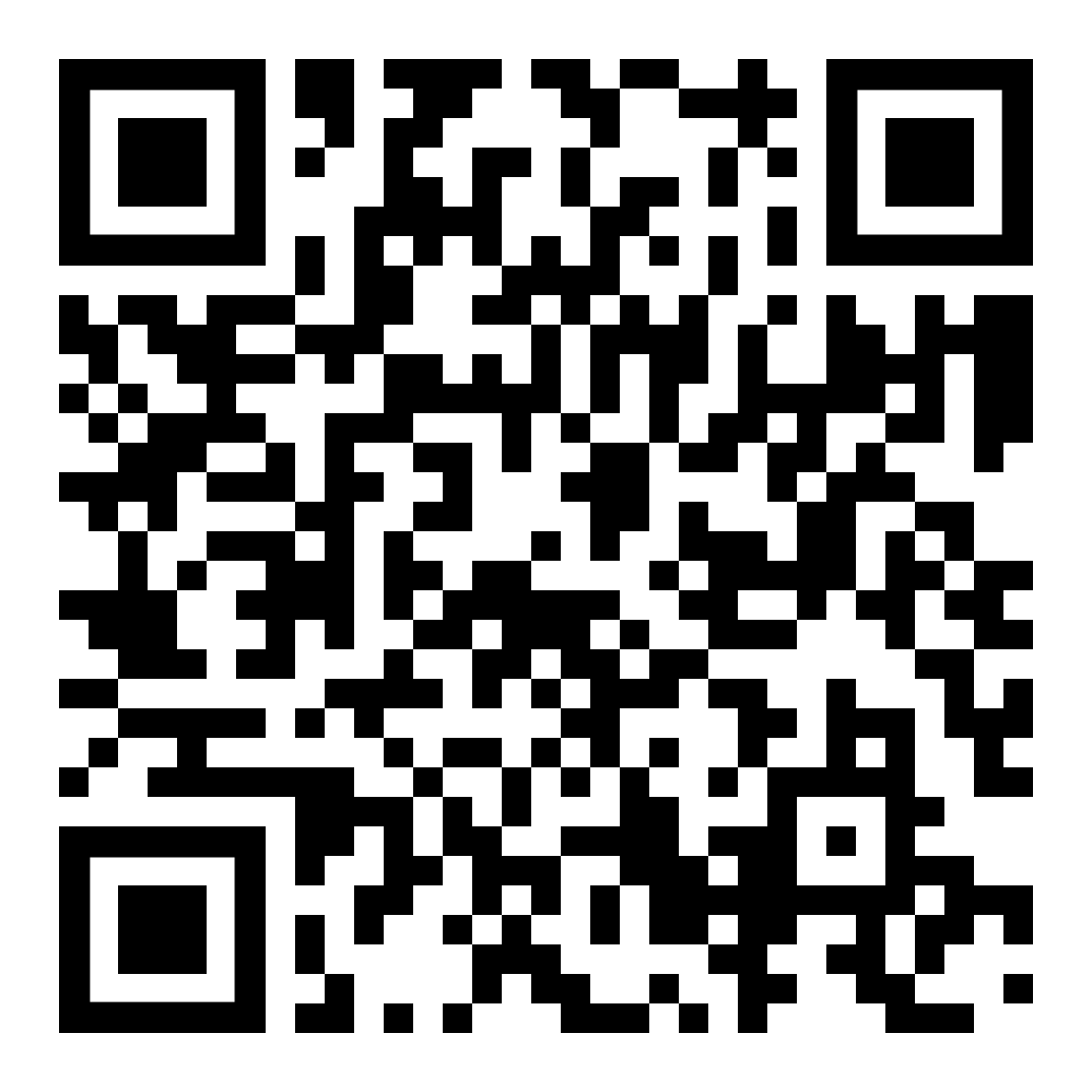 Advocacy Services
Rams in Recovery
Non-therapeutic support after 
experiencing sexual assault, dating 
violence, and/or stalking.

University Student Commons907 Floyd Ave., Suite 238(804) 828-6200myoptions@vcu.edu

M - F: 8:00am – 5:00pm
Structured support for students in recovery from substance use.

The Recovery Clubhouse1103 W. Marshall St(804) 366-8027recovery@vcu.edu

T - Th: 10:00am – 5:00pmDrop-ins and Individual Study Spaces
counseling.vcu.edu
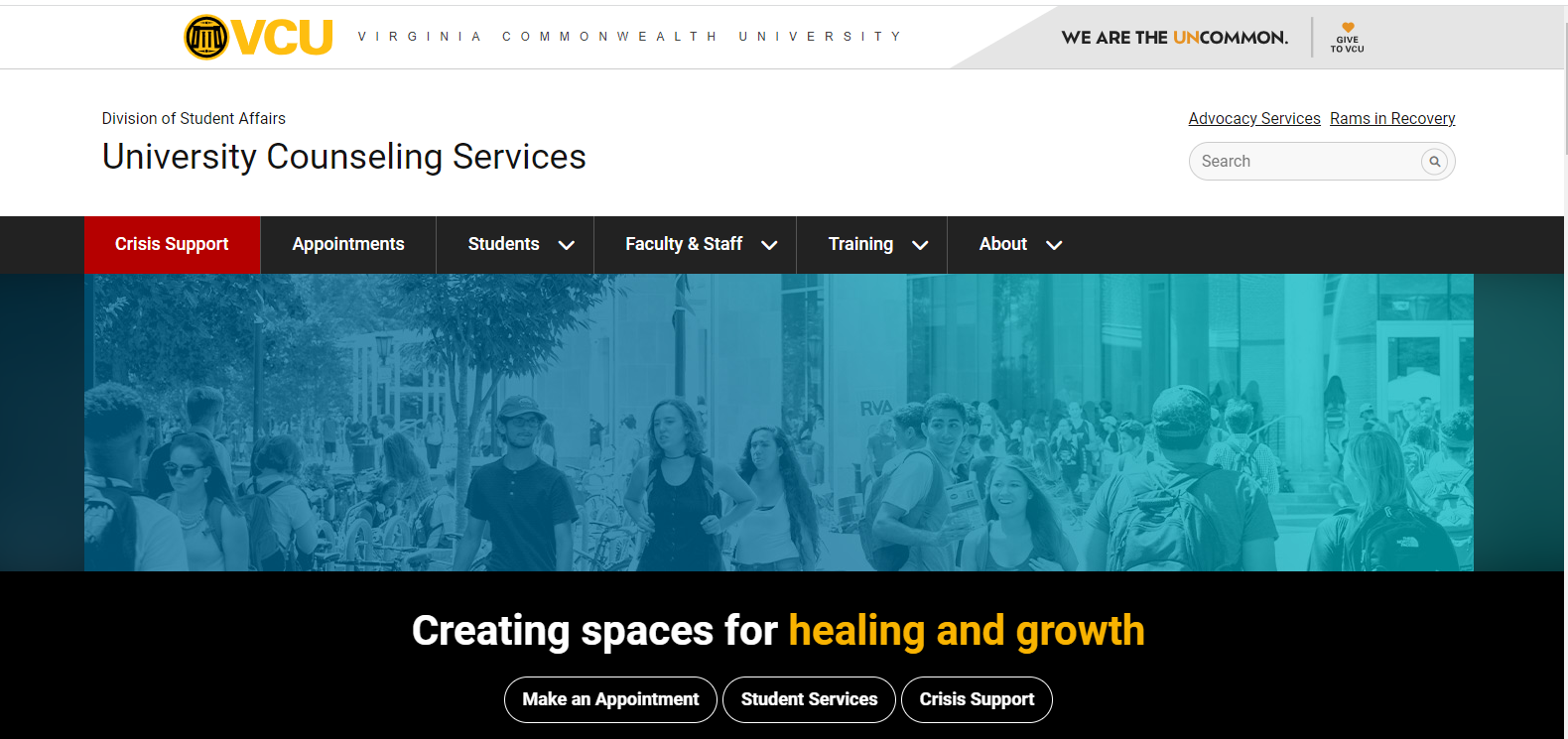 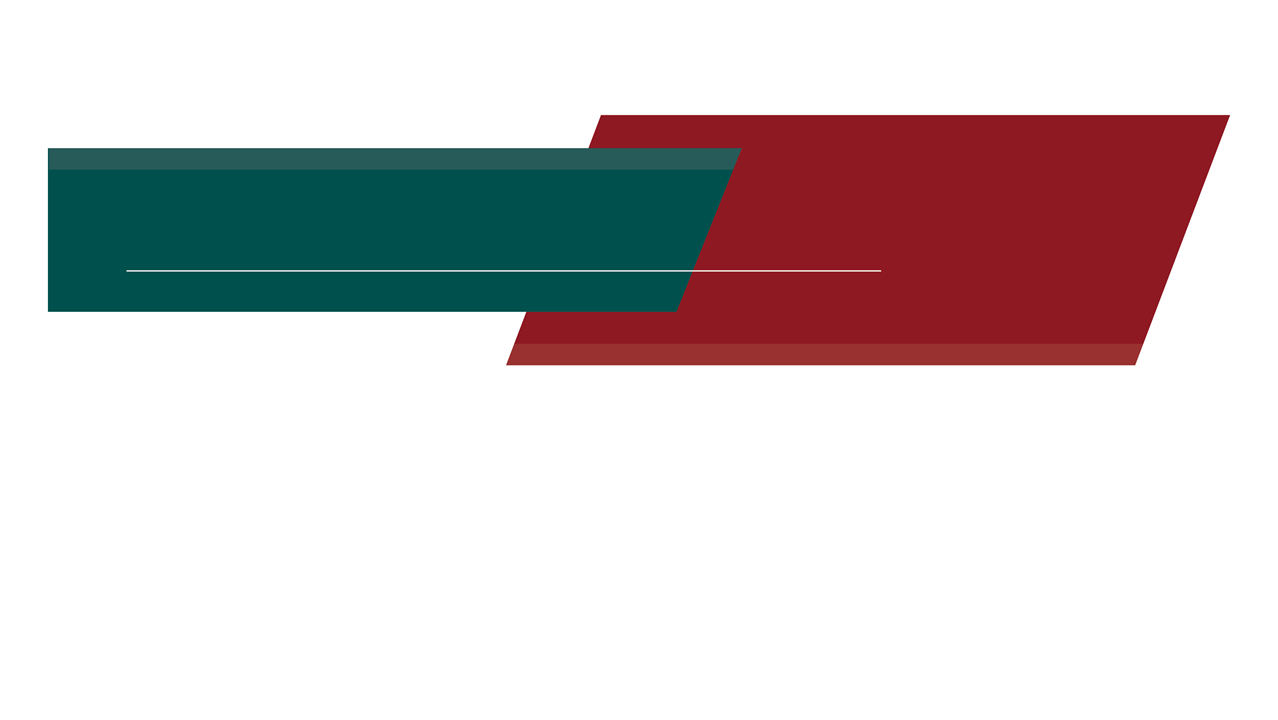 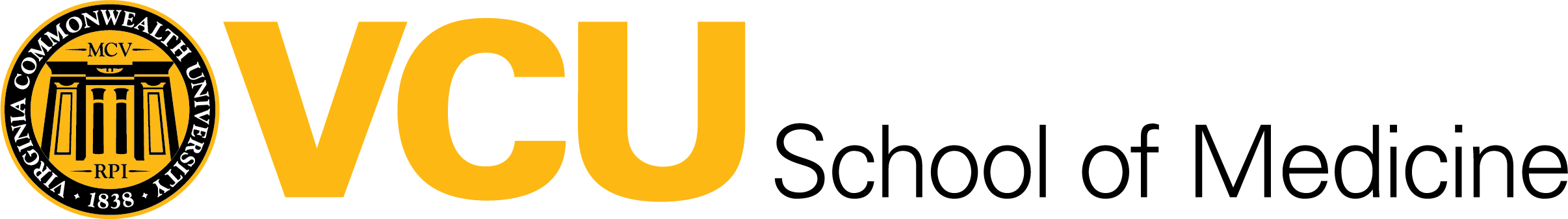 ADVANCED DEGREE ORIENTATION
Anita Navarro, EdD, moderator

Student Panel “What to Expect in Graduate School” 
Lauren Moncayo, PhD Pharmacology & Toxicology
Jean Gonzales, PhD Biochemistry
Stephen Vieno, MS Human Genetics
Holly Byers, PhD Human Genetics/MS Genetic Counseling
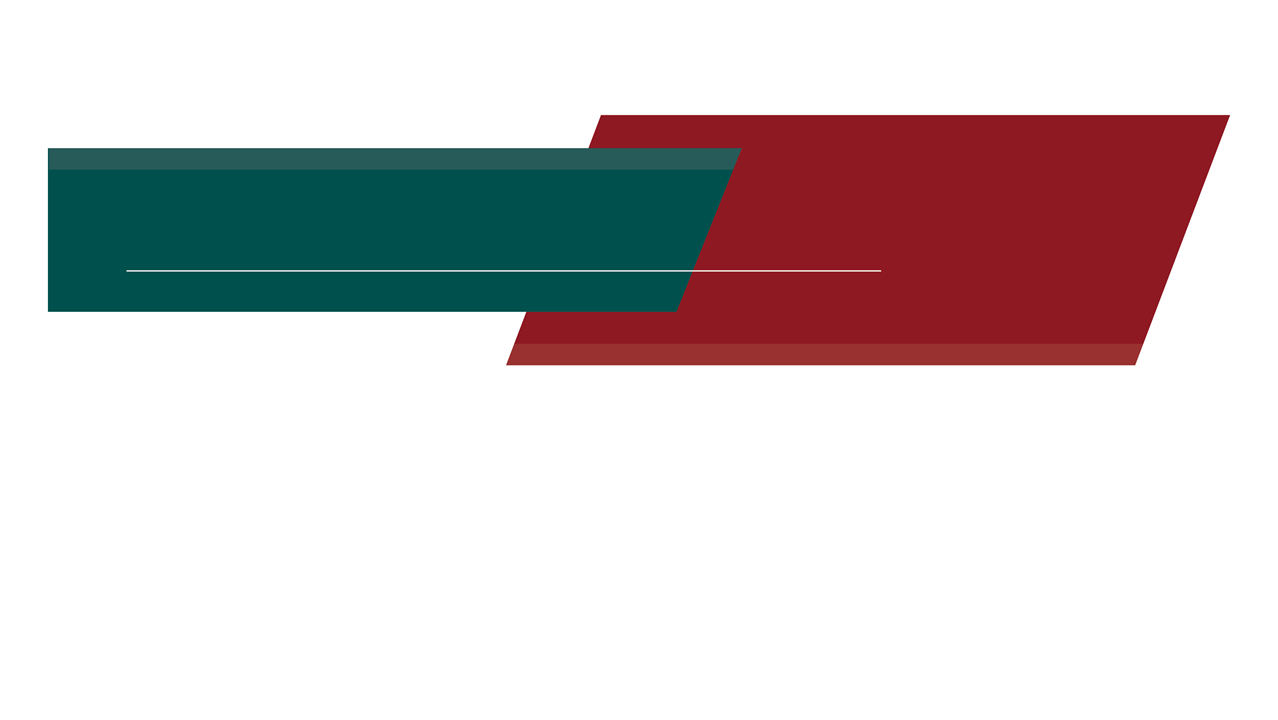 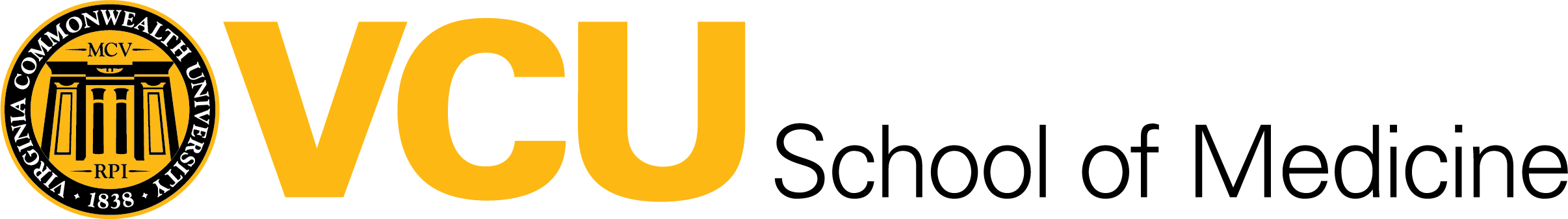 ADVANCED DEGREE ORIENTATION
Arturo Saavedra, M.D., Ph.D., M.B.A.
Dean
School of Medicine
Virginia Commonwealth University
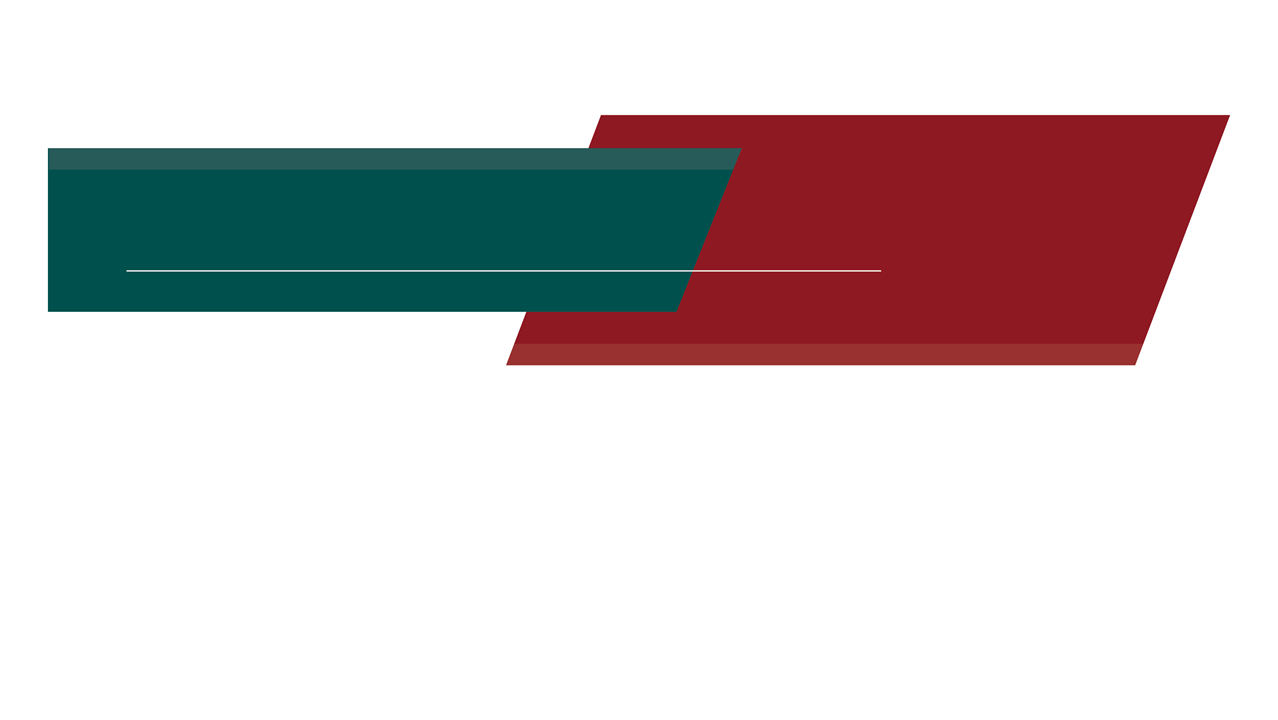 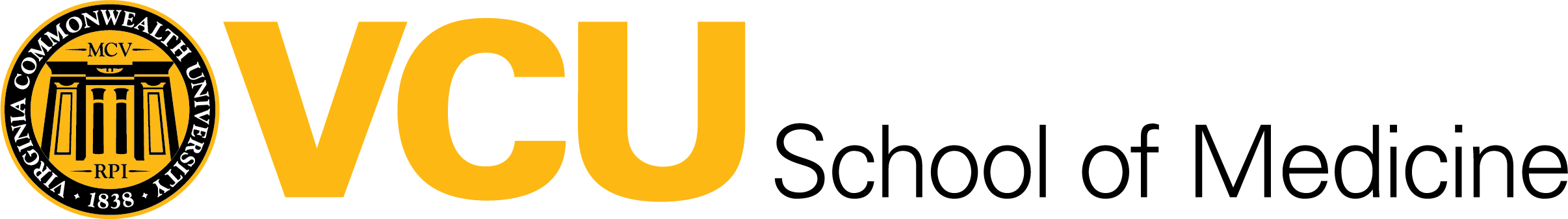 ADVANCED DEGREE ORIENTATION
Mike Grotewiel, Ph.D.
Senior Associate Dean for Graduate Education
School of Medicine
Virginia Commonwealth University
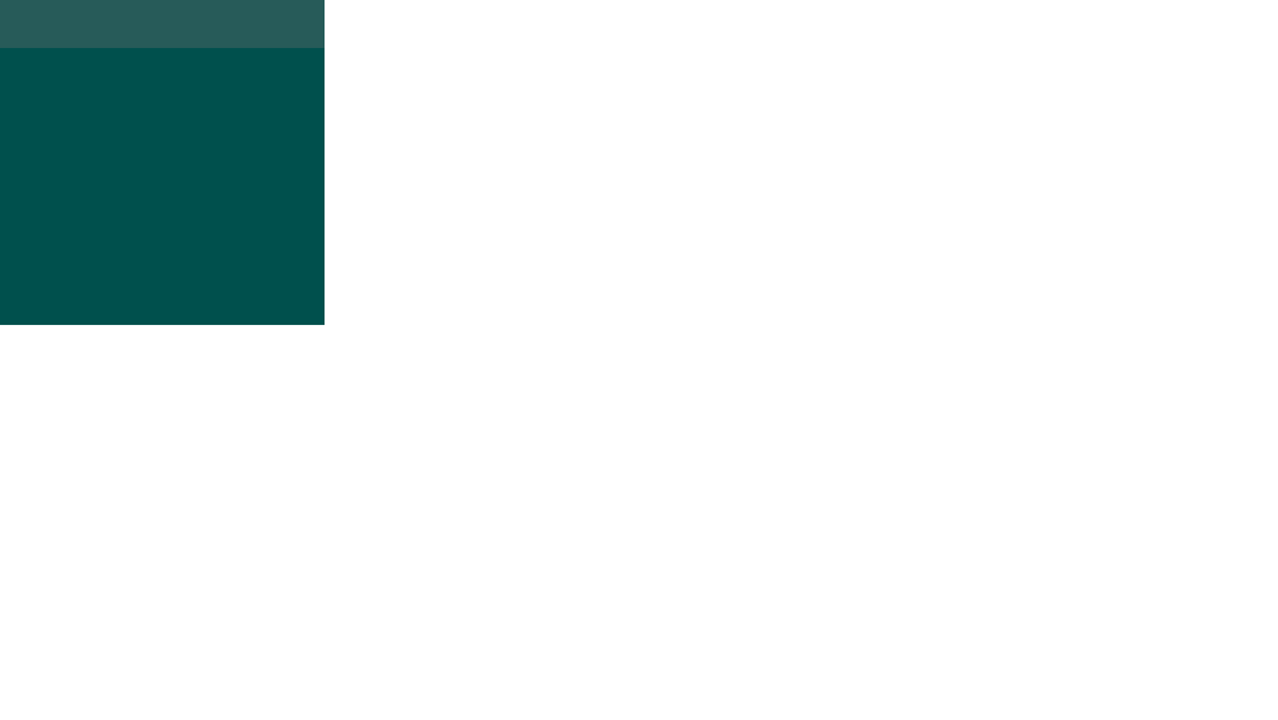 QUESTIONS AND ANSWERS
Only 3 answers!
Contact my program director
or course director!
Very, very important!
YES!
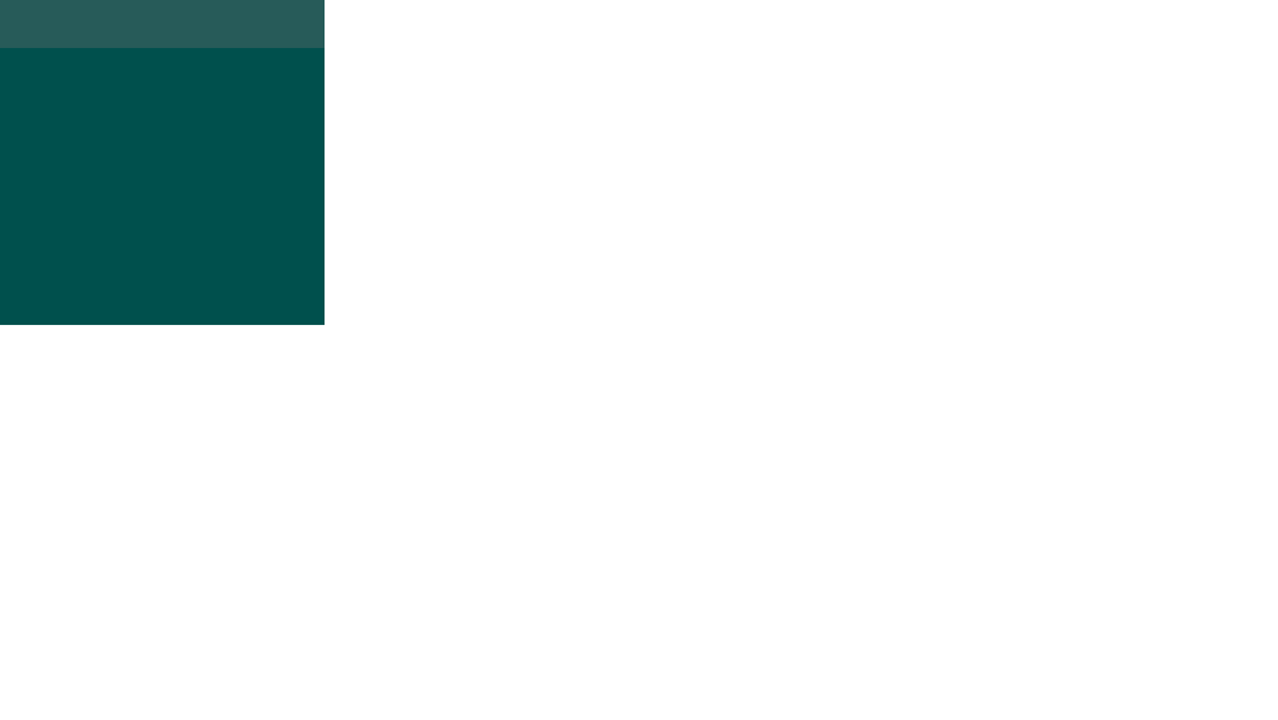 QUESTIONS AND ANSWERS
You are confused about course registration. What should you do?



How important is that?


Will they help you?
Contact my program director
or course director!
Very, very important!
YES!
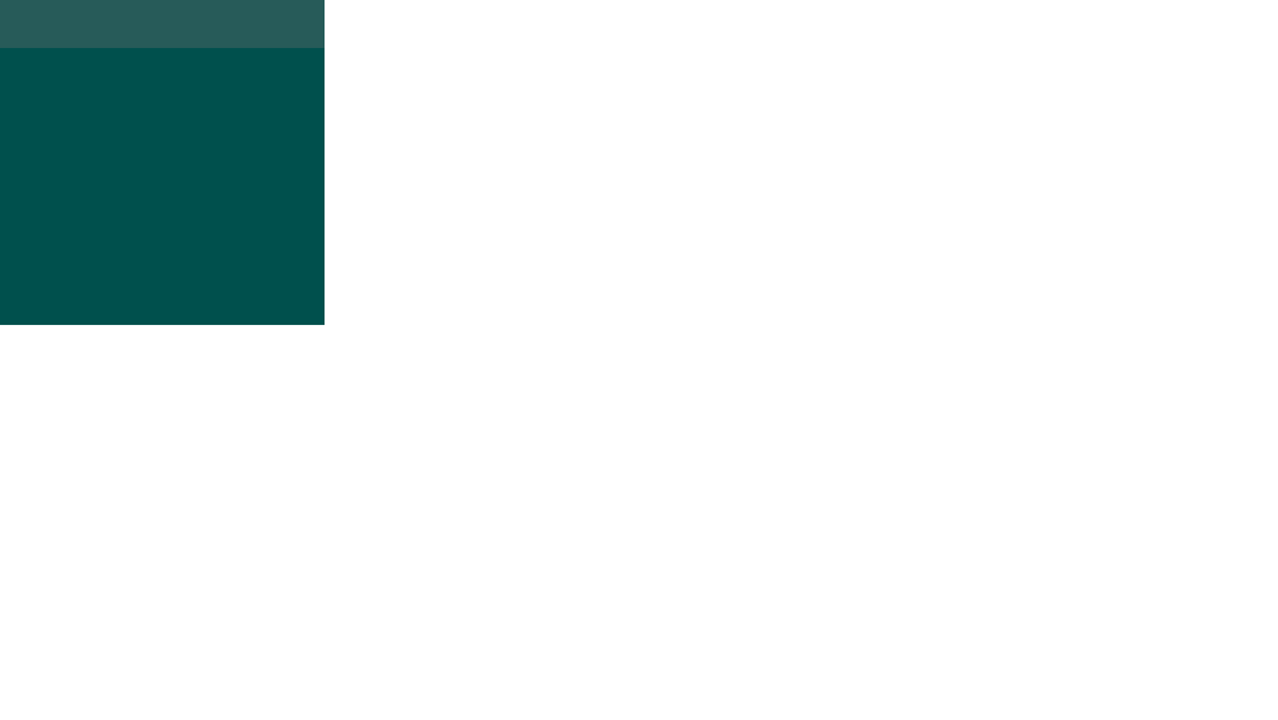 QUESTIONS AND ANSWERS
You did not do well on an assignment. What should you do?



How important is that?


Will they help you?
Contact my program director
or course director!
Very, very important!
YES!
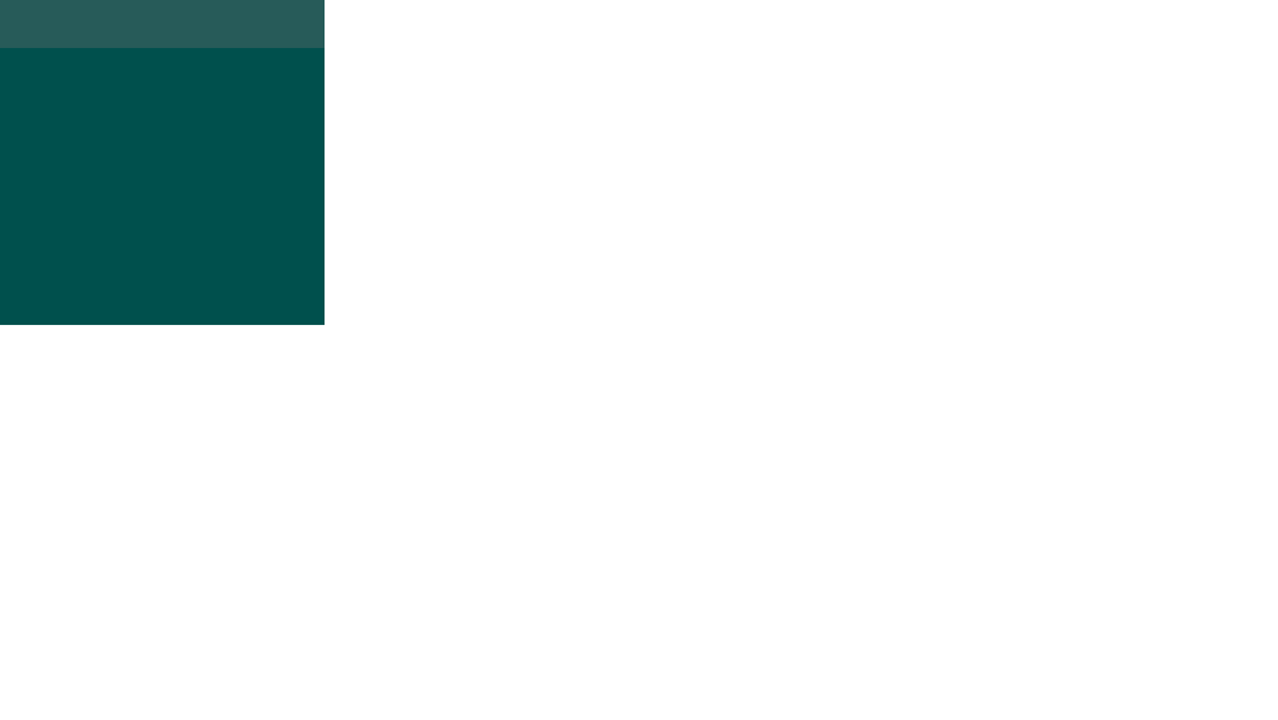 You have a question about resources that might be available. What should you do?



How important is that?


Will they help you?
QUESTIONS AND ANSWERS
Contact my program director
or course director!
Very, very important!
YES!
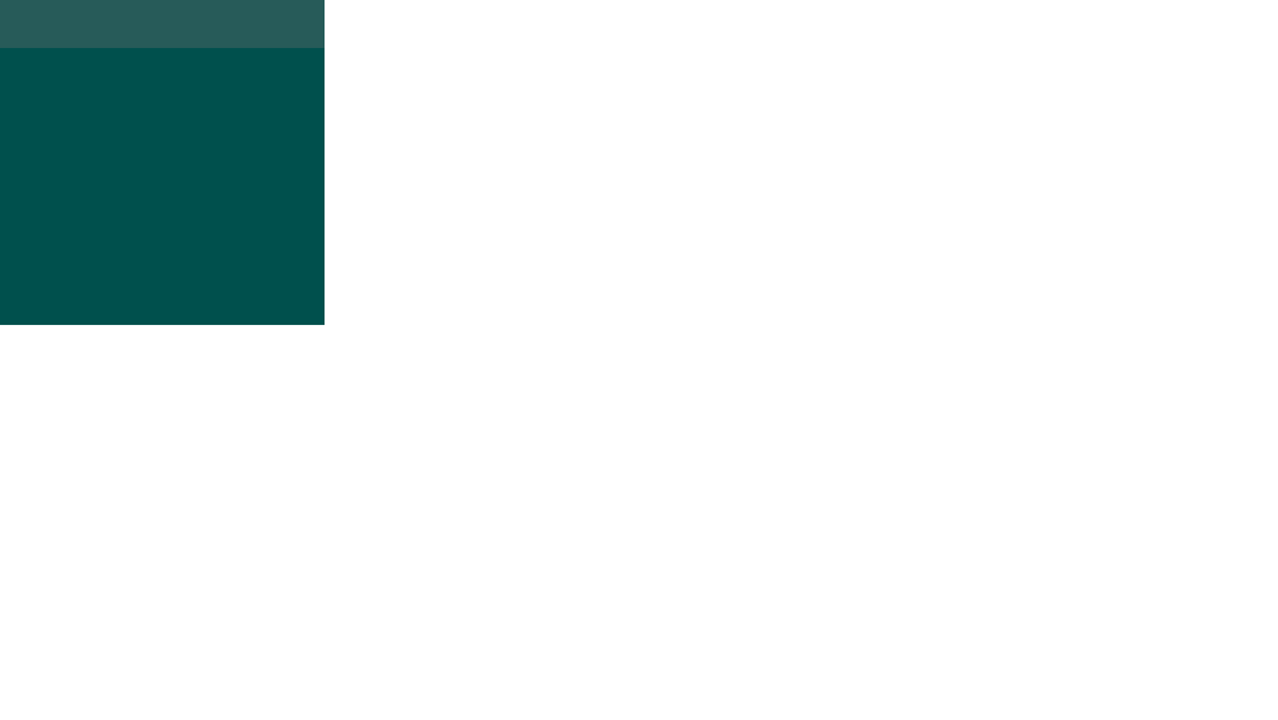 QUESTIONS?
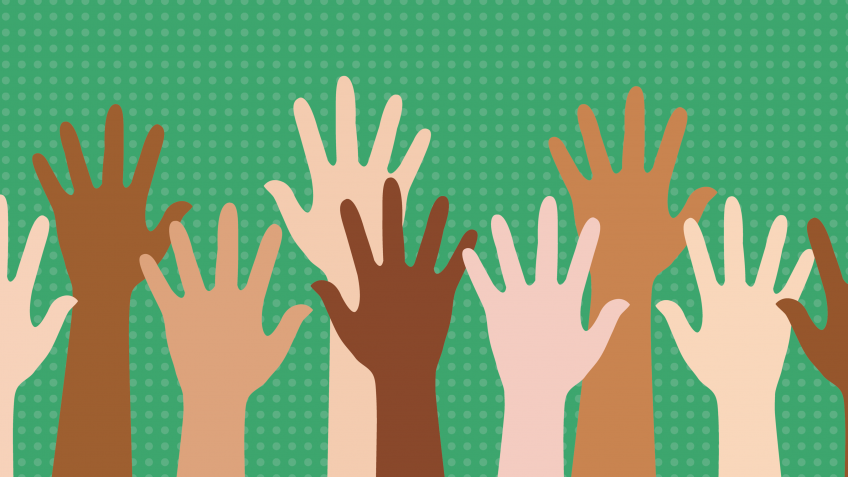